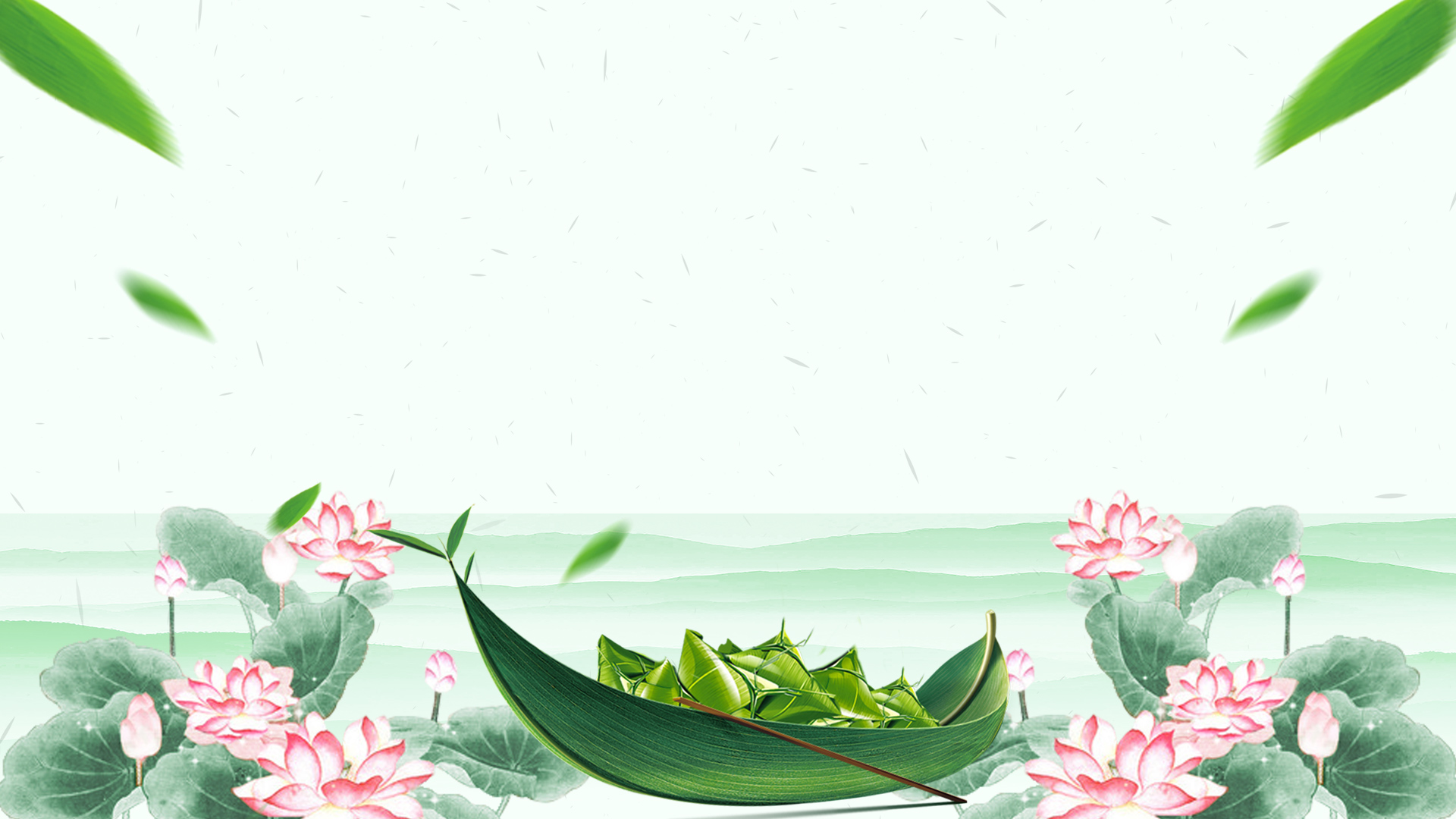 LỊCH SỬ
NƯỚC VĂN LANG
NƯỚC VĂN LANG
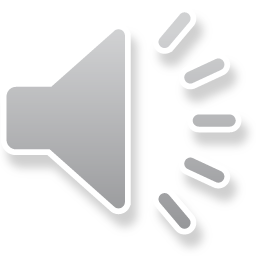 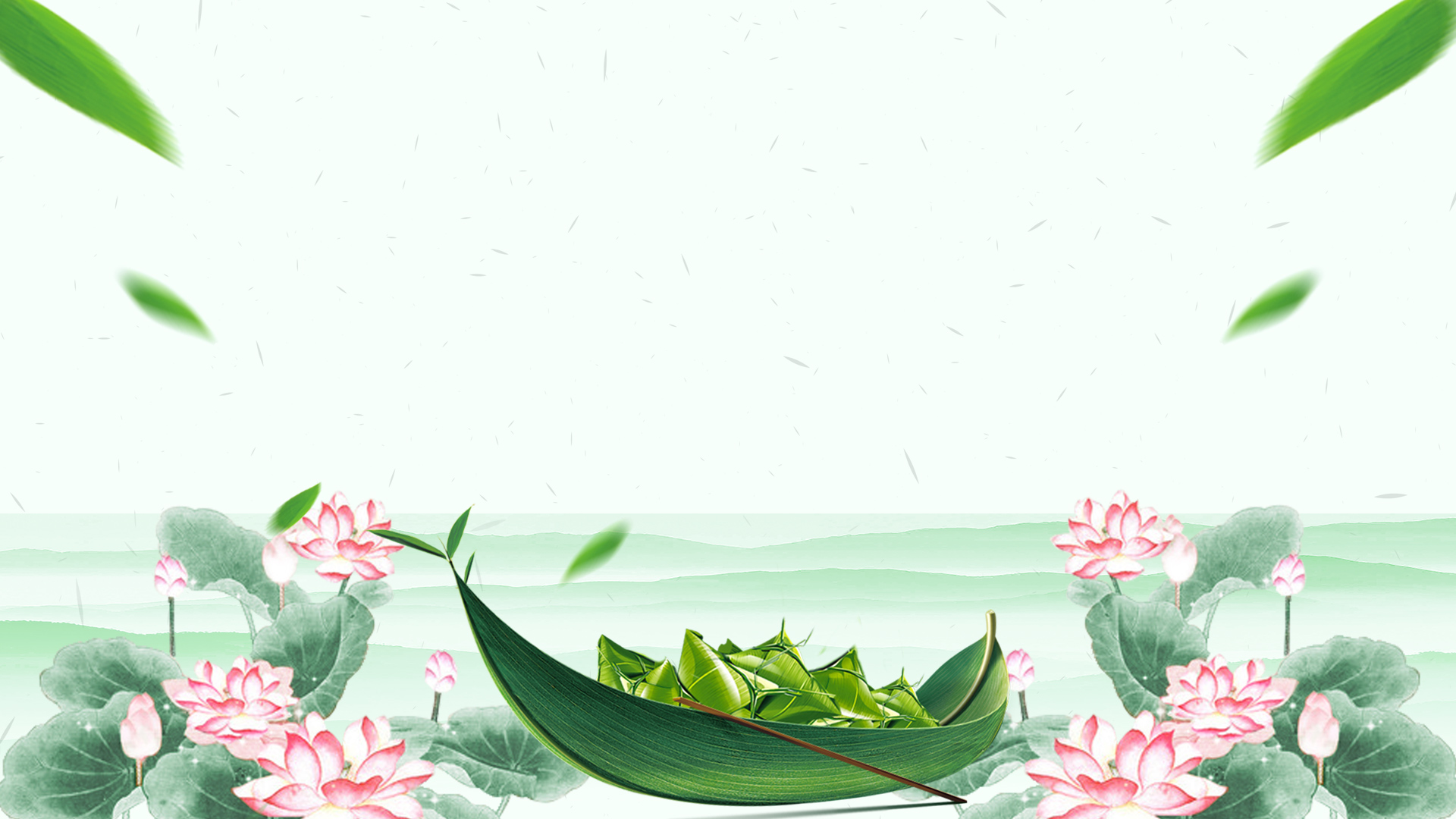 TRÒ CHƠI
THÔNG ĐIỆP BÍ ẨN
THÔNG ĐIỆP BÍ ẨN
Trong thời gian 15s, các em sẽ được xem lần lượt những gợi ý về 1 câu chuyện truyền thuyết của Việt Nam. 
Hãy đoán tên câu chuyện càng nhanh càng tốt để nhận 1 thông điệp bí ẩn.
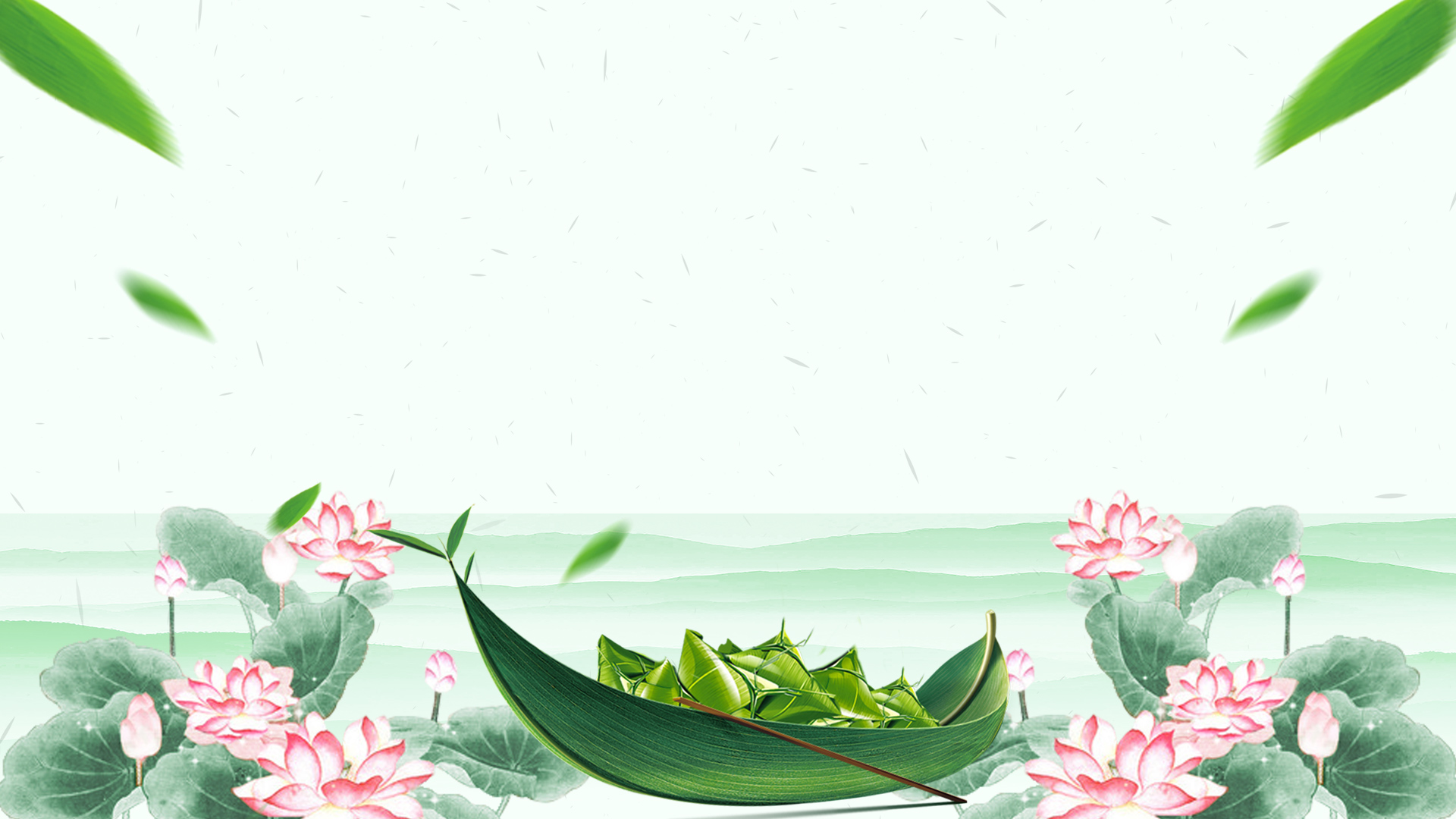 GỢI Ý
Câu chuyện xảy ra vào thời Hùng Vương thứ mười tám.
Lí giải về một hiện tượng thiên nhiên, thời tiết.
Liên quan đến chuyện phong tục kén rể ngày xưa.
Gồm các nhân vật: Sơn Tinh, Thủy Tinh, Mị Nương
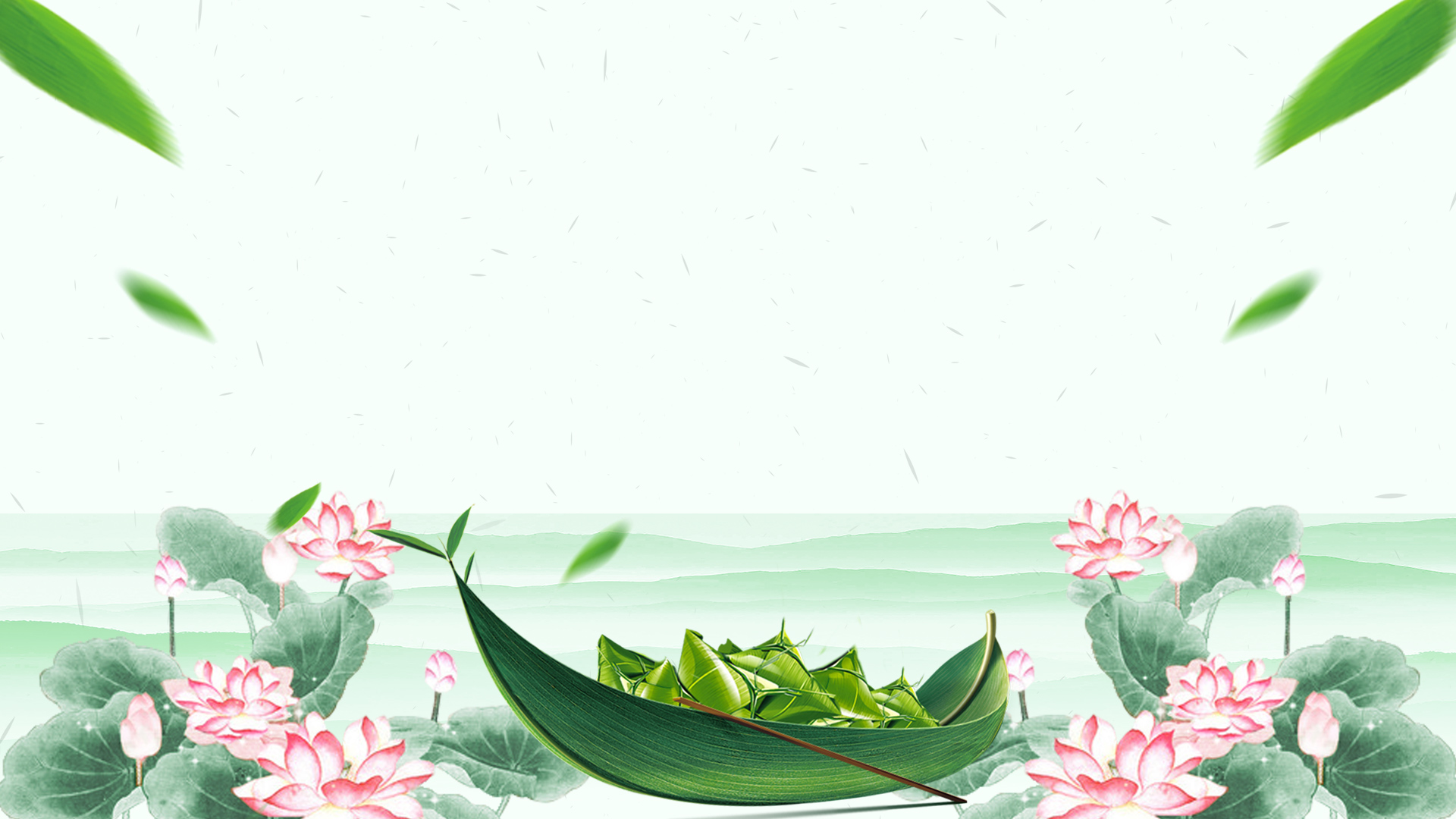 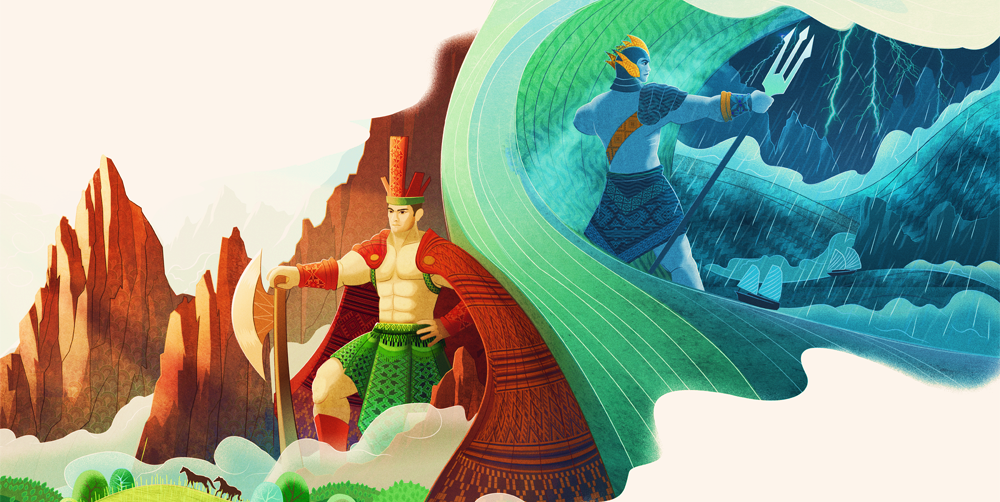 TRUYỀN THUYẾT SƠN TINH – THỦY TINH
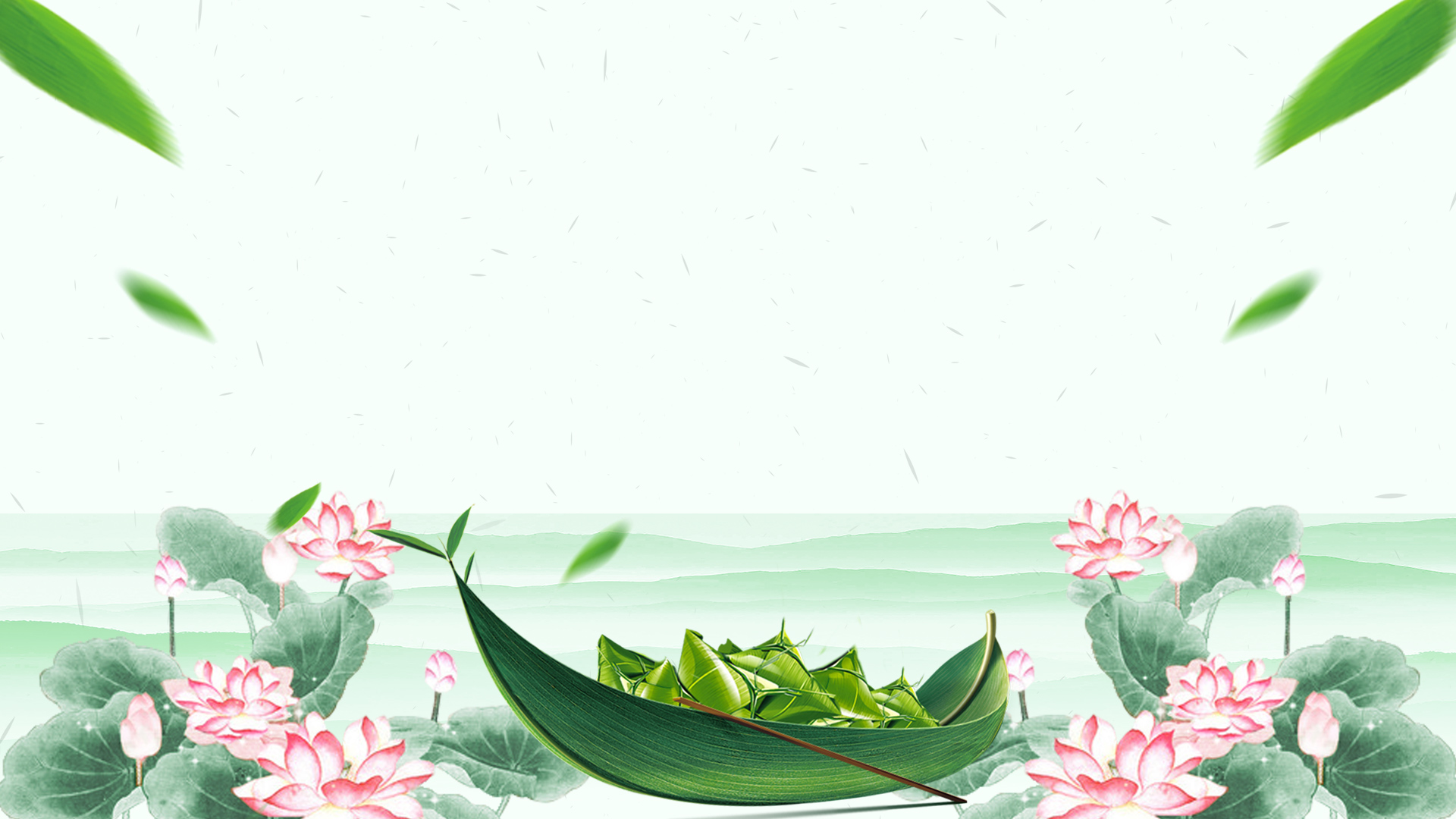 GỢI Ý
Câu chuyện xảy ra vào thời Hùng Vương thứ sáu.
Hùng Vương muốn truyền ngôi nên nghĩ cách tìm người tài.
Nhắc đến một phong tục tập quán ngày Tết.
Bánh hình vuông tượng trưng cho đất, 
bánh hình tròn tượng trưng cho trời.
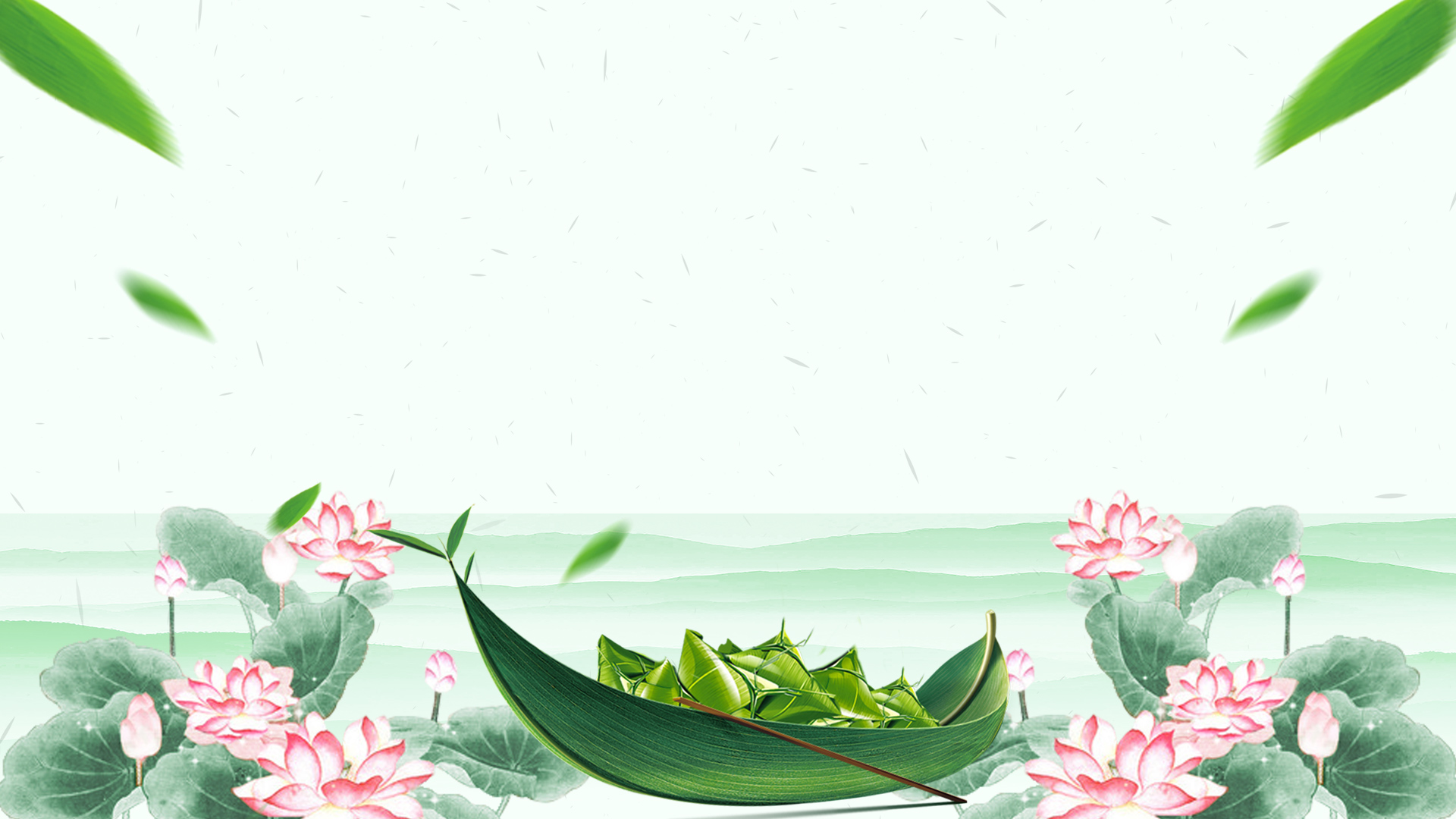 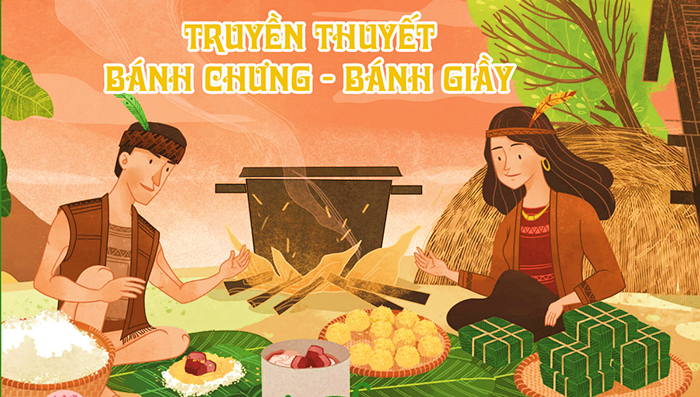 TRUYỀN THUYẾT BÁNH CHƯNG – BÁNH GIẦY
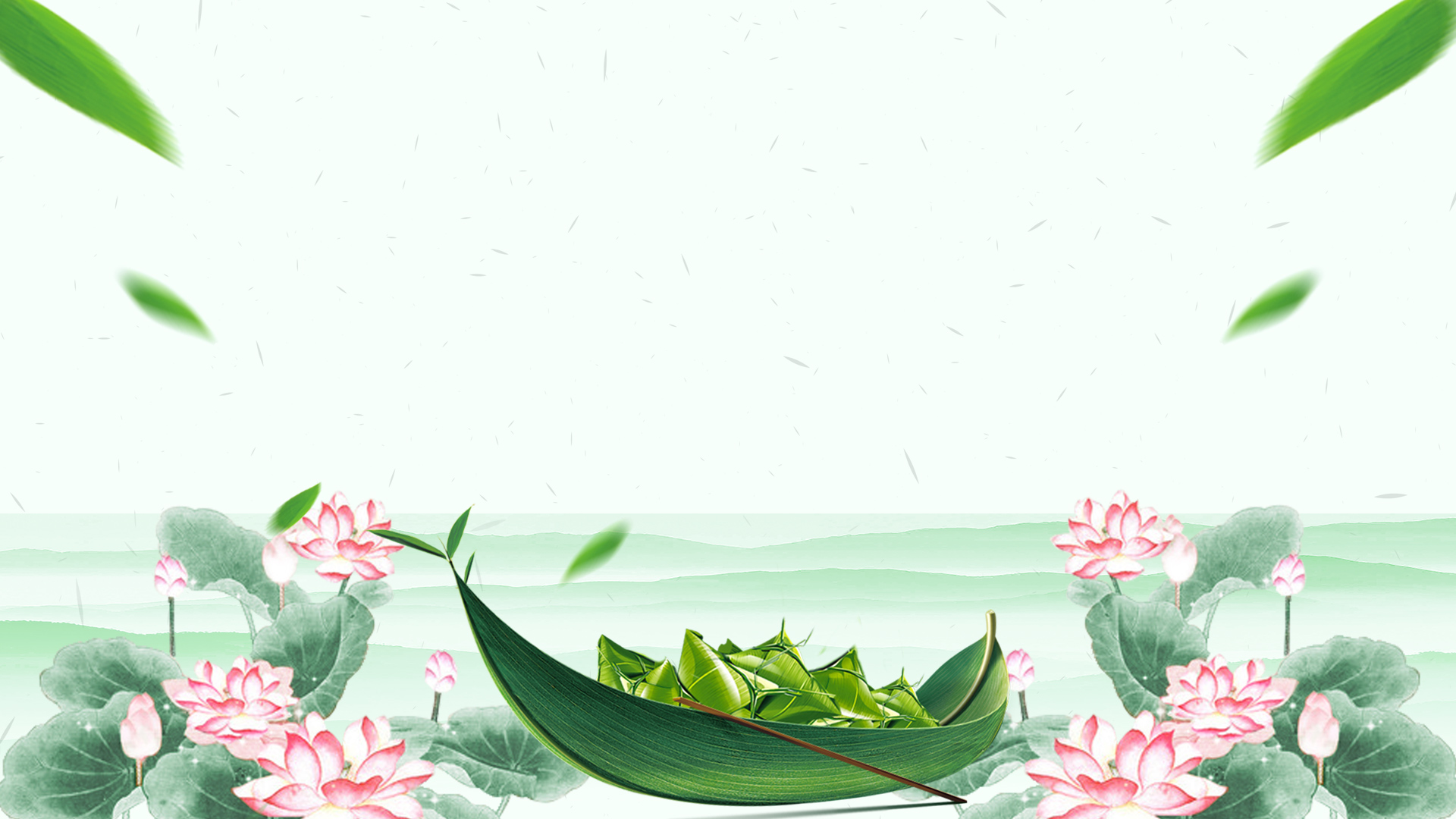 GỢI Ý
Câu chuyện xảy ra vào thời Hùng Vương.
Ca ngợi tài trí, tự lập của một vị hoàng tử.
Một loại trái cây đặc trưng ngày Tết.
Mai An Tiêm
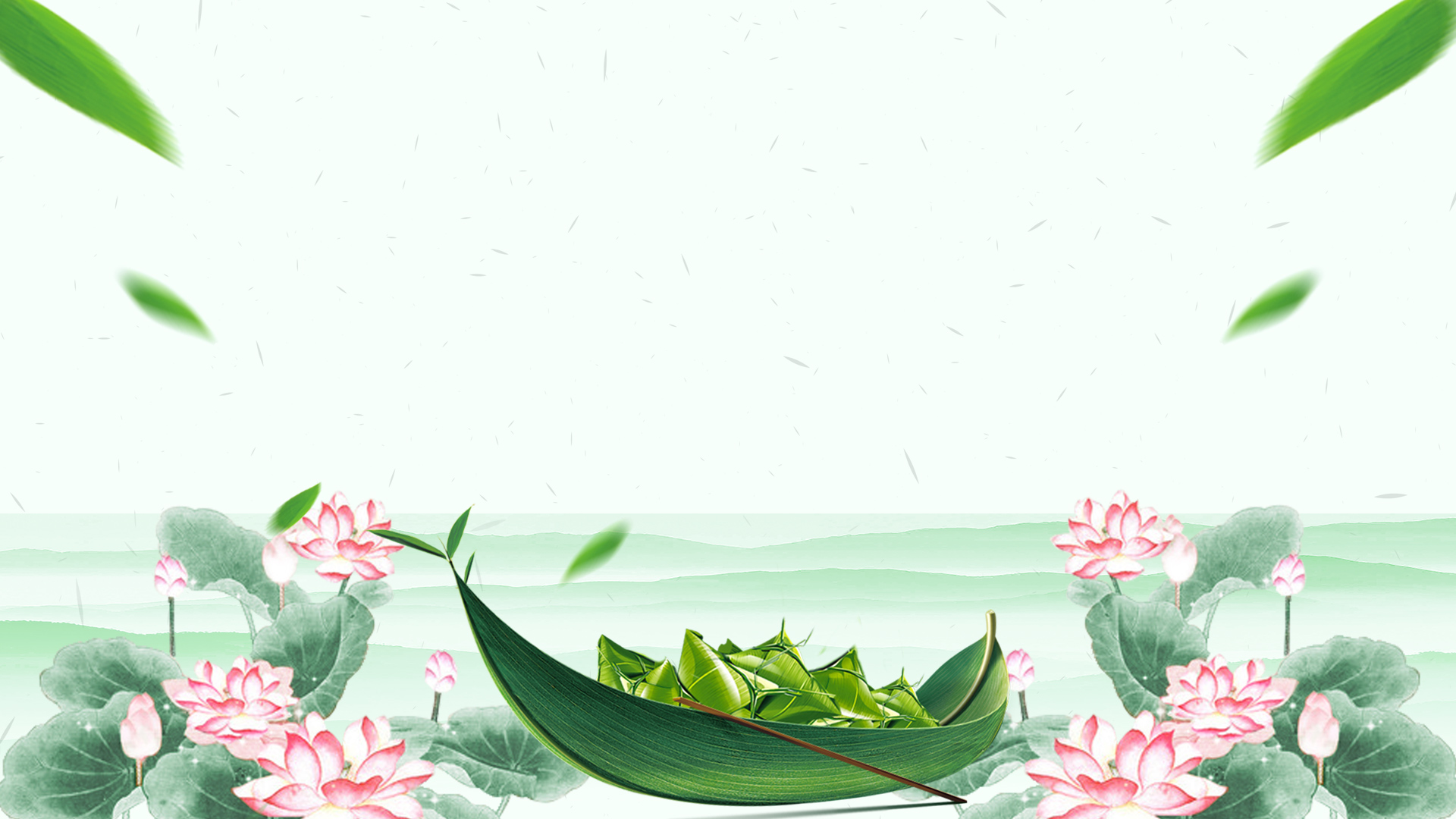 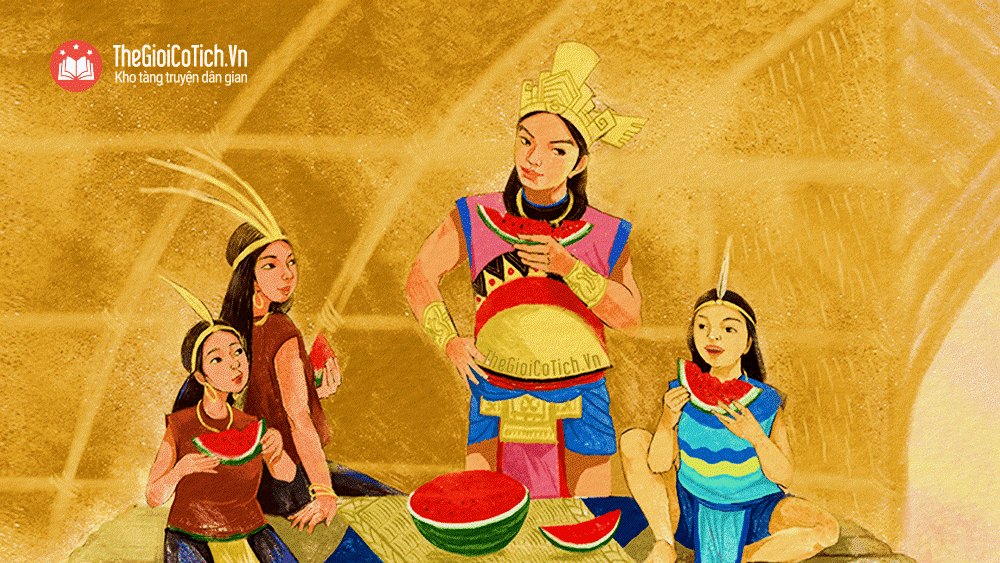 SỰ TÍCH QUẢ DƯA HẤU
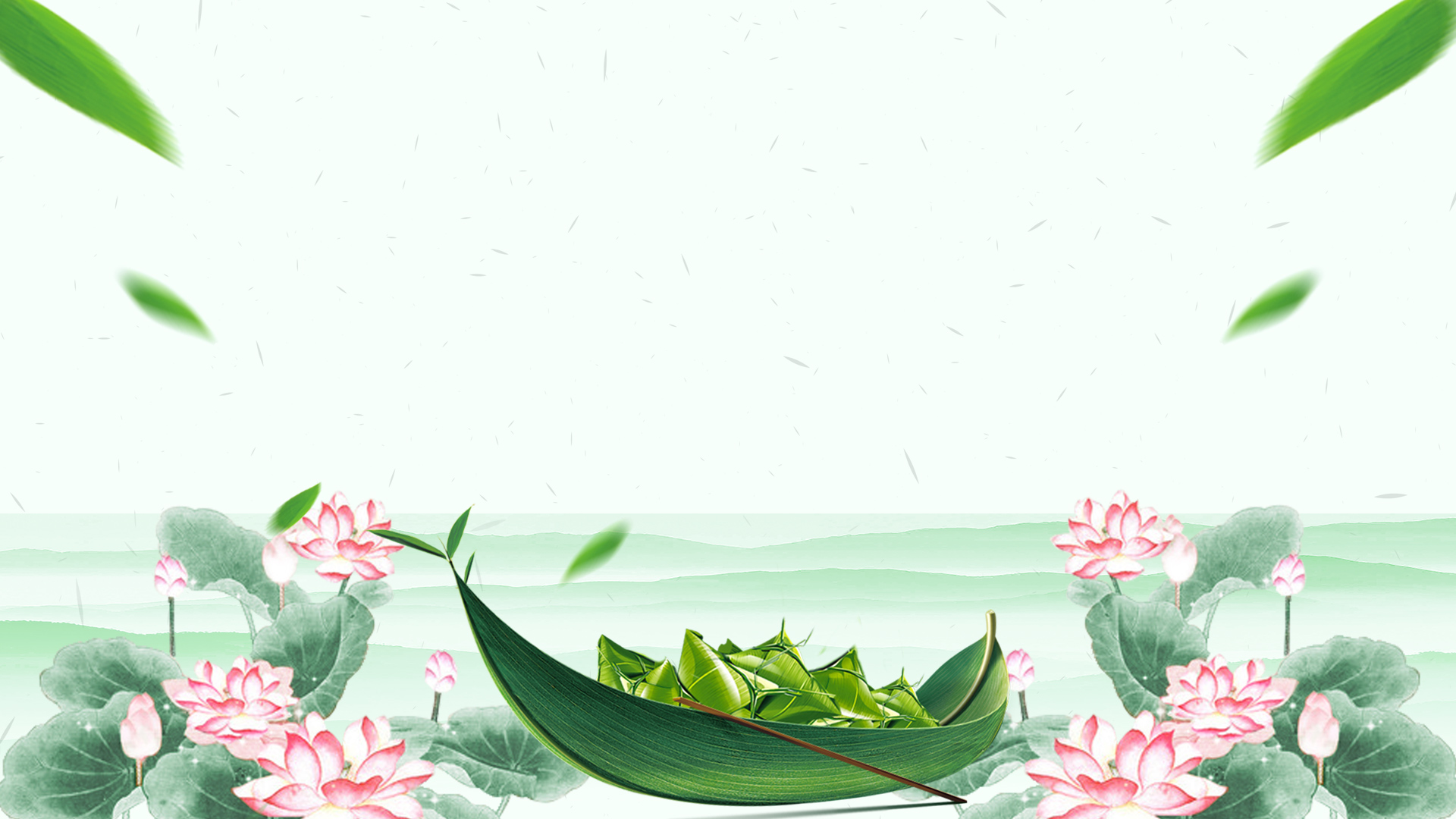 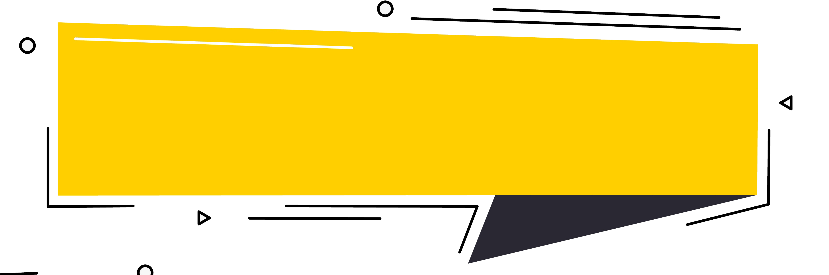 Các câu chuyện trên có đặc điểm chung gì về thời điểm xảy ra câu chuyện?
Thời Hùng Vương là thời nào? Đất nước ta lúc đó như thế nào?
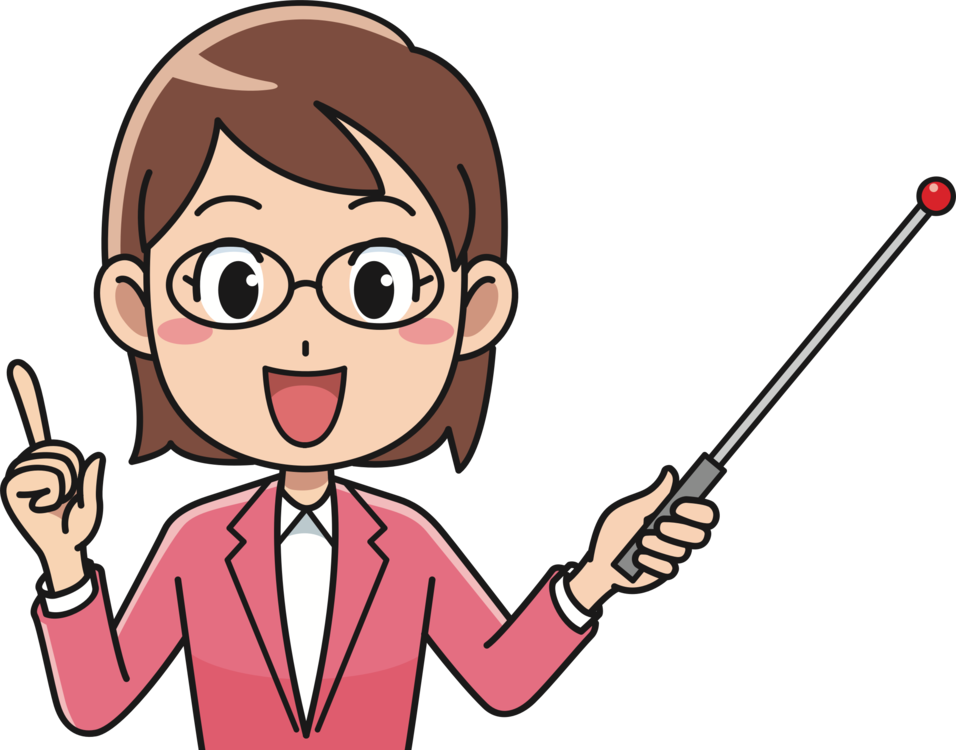 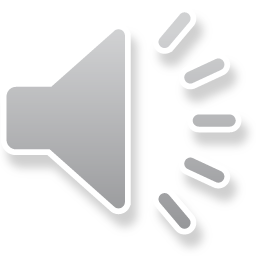 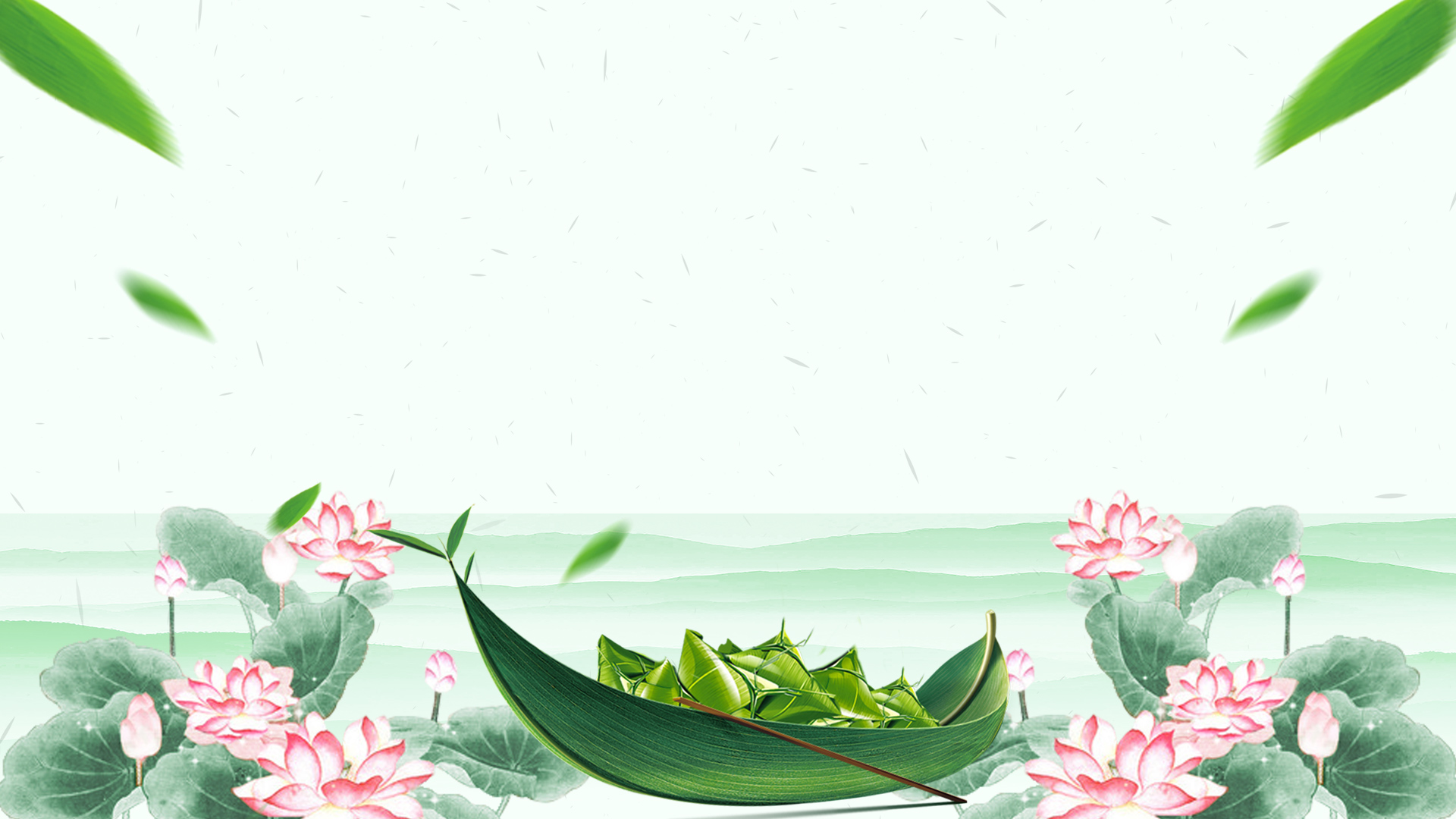 LỊCH SỬ
NƯỚC VĂN LANG
NƯỚC VĂN LANG
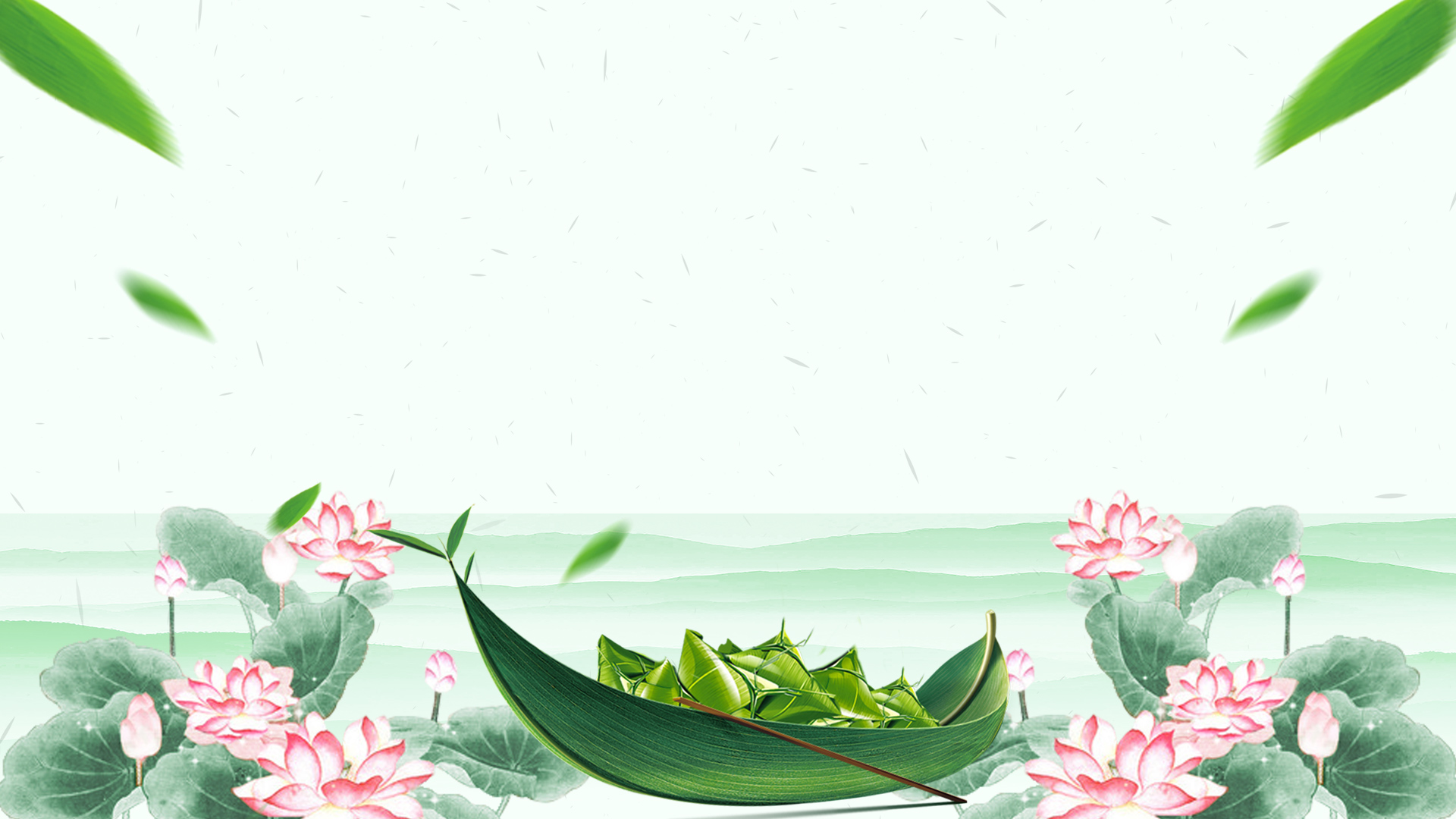 BUỔI ĐẦU DỰNG NƯỚC VÀ GIỮ NƯỚC
(Khoảng năm 700 TCN đến năm 179 TCN)
Trên đất nước ta, từ xa xưa đã có người sinh sống. Khoảng năm 700 trước Công Nguyên (TCN), trên địa phận Bắc Bộ và Bắc Trung Bộ hiện nay, nước Văn Lang đã ra đời. Nối tiếp Văn Lang là nước Âu Lạc. Đó là buổi đầu dựng nước và giữ nước của dân tộc ta. Lịch sử gọi đây là thời đại Hùng Vương - An Dương Vương.
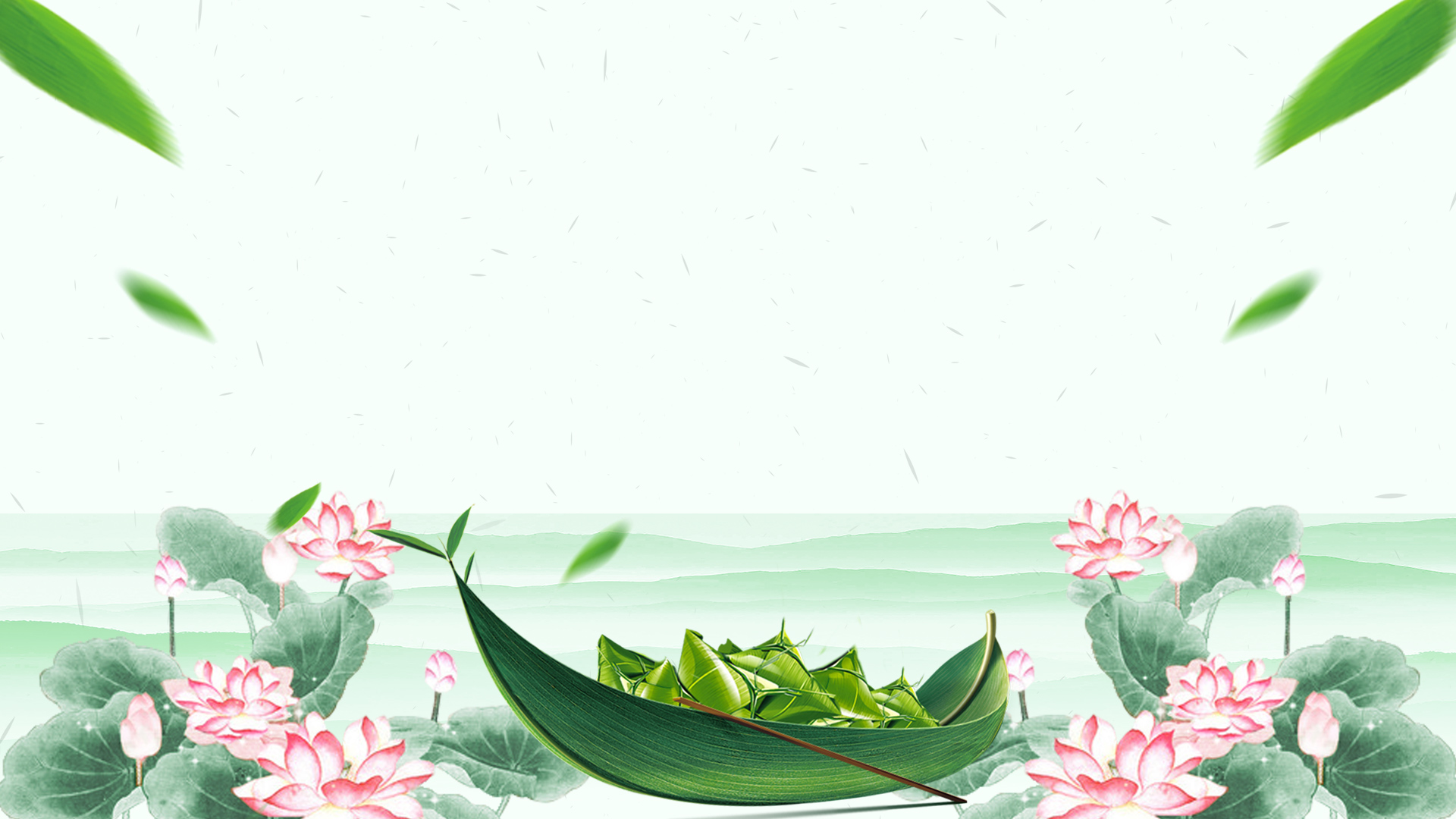 Thời gian và địa phận 
của nước Văn Lang
1
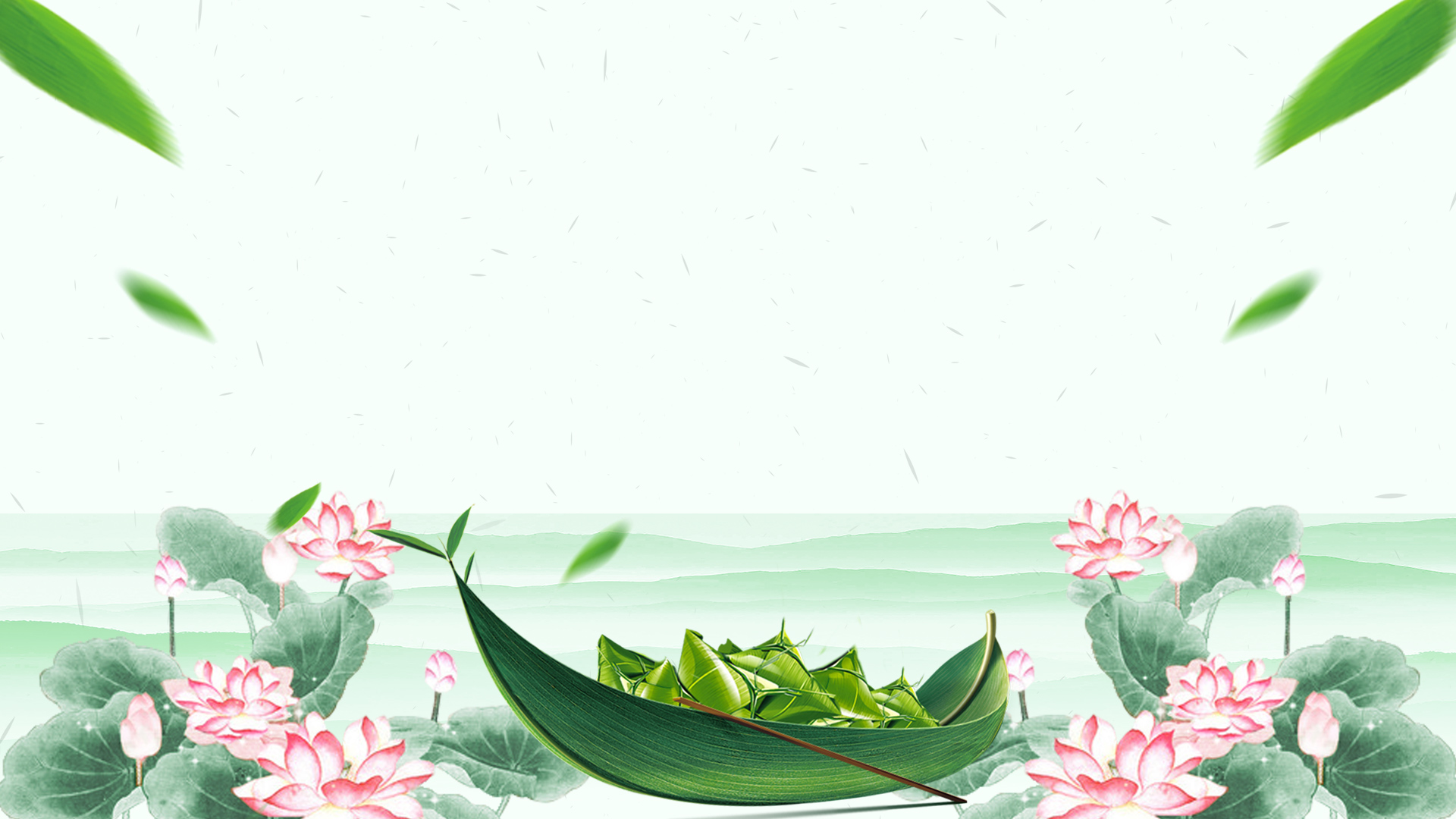 1. Thời gian và địa phận của nước Văn Lang
Khoảng năm 700 TCN, ở khu vực sông Hồng, sông Mã và sông Cả, nơi người Lạc Việt sinh sống, nước Văn Lang đã ra đời.
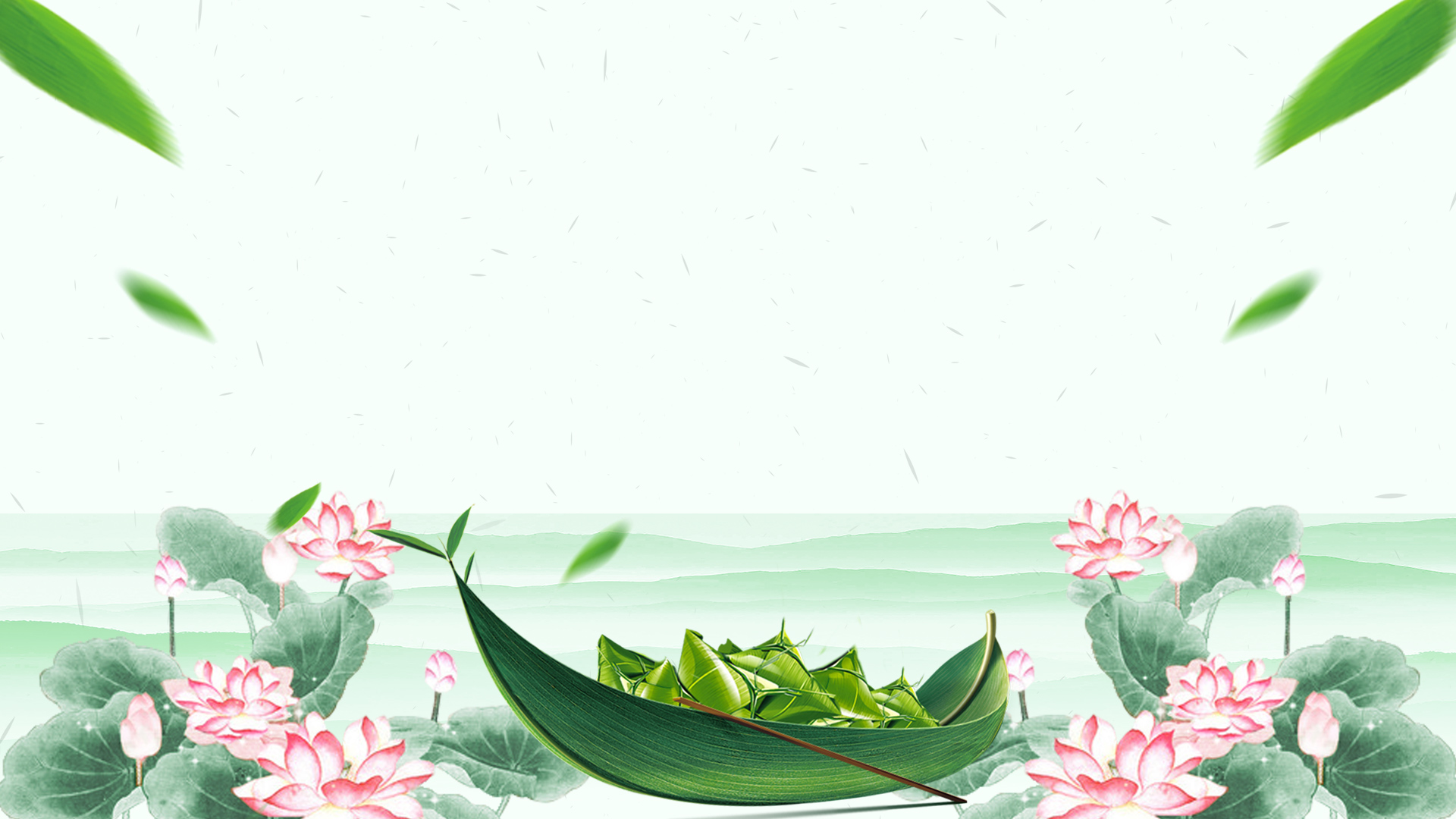 1. Thời gian và địa phận của nước Văn Lang
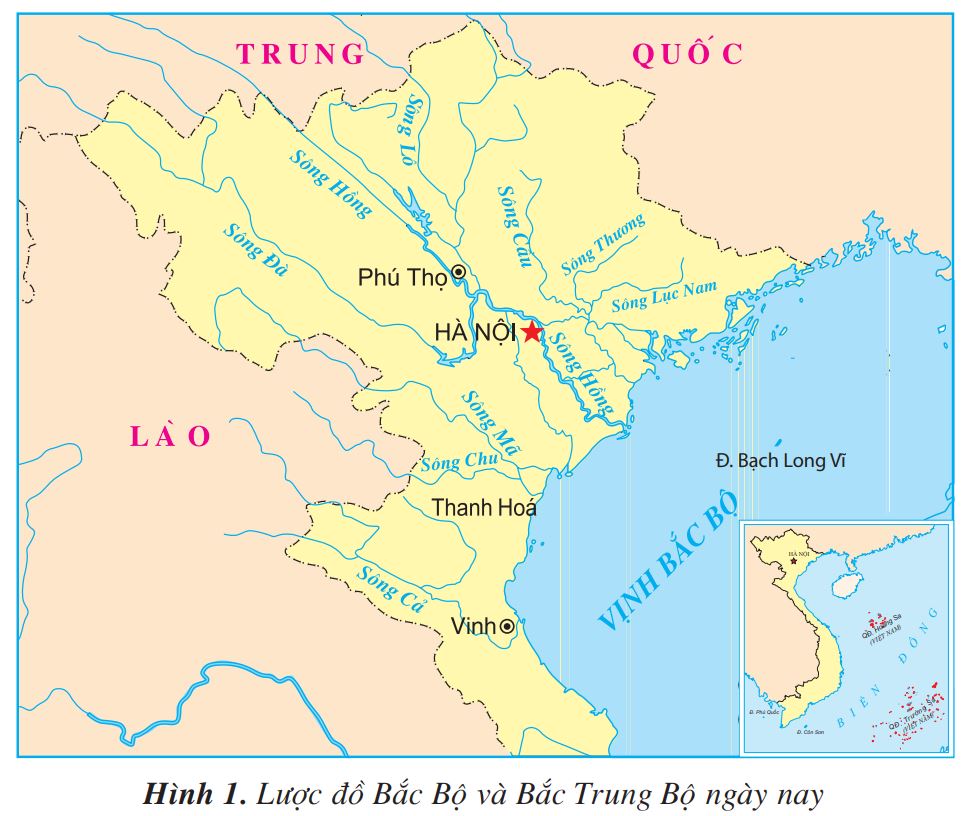 Hãy xác định trên lược đồ những khu vực mà người Lạc Việt đã từng sinh sống.
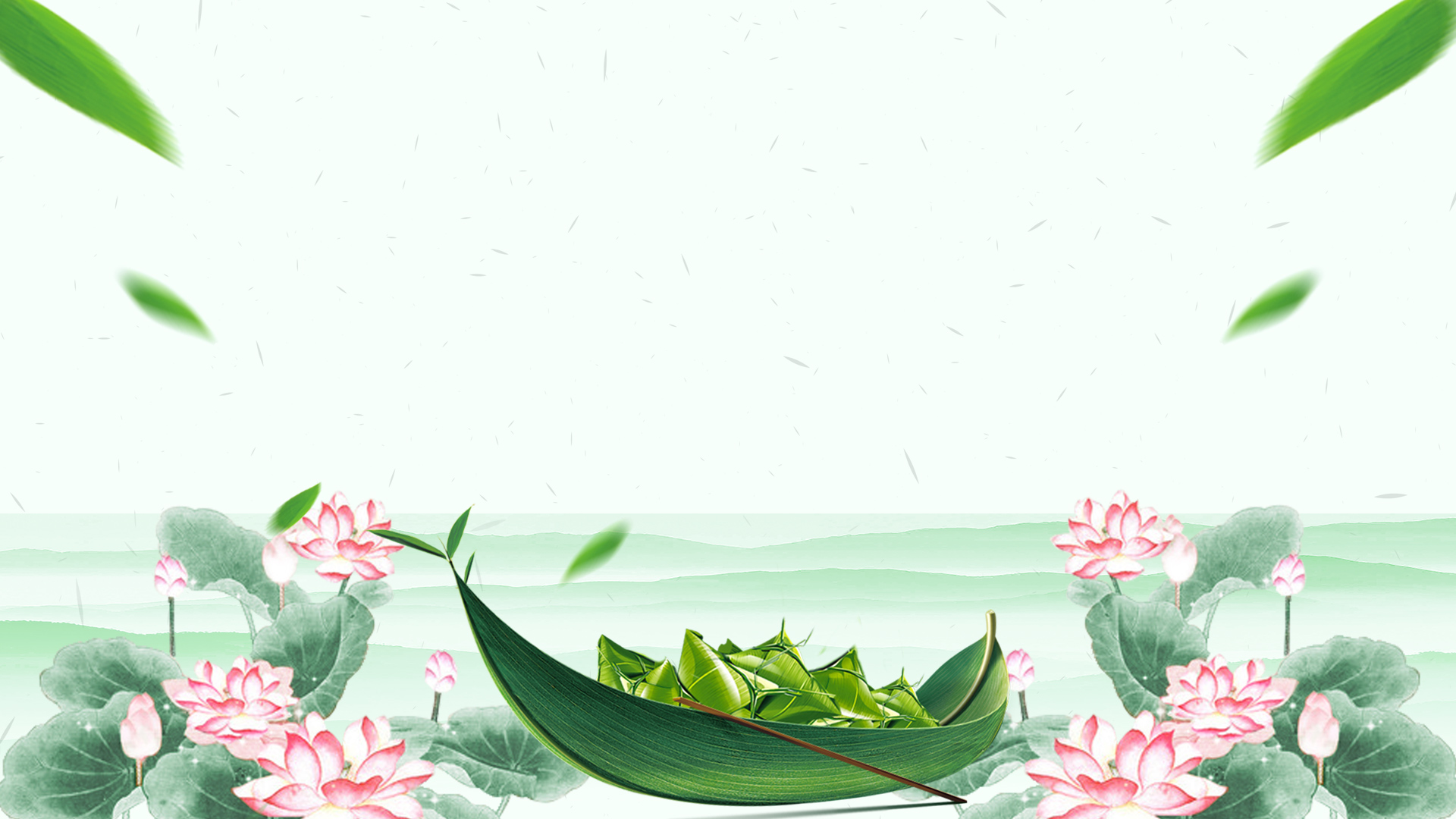 1. Thời gian và địa phận của nước Văn Lang
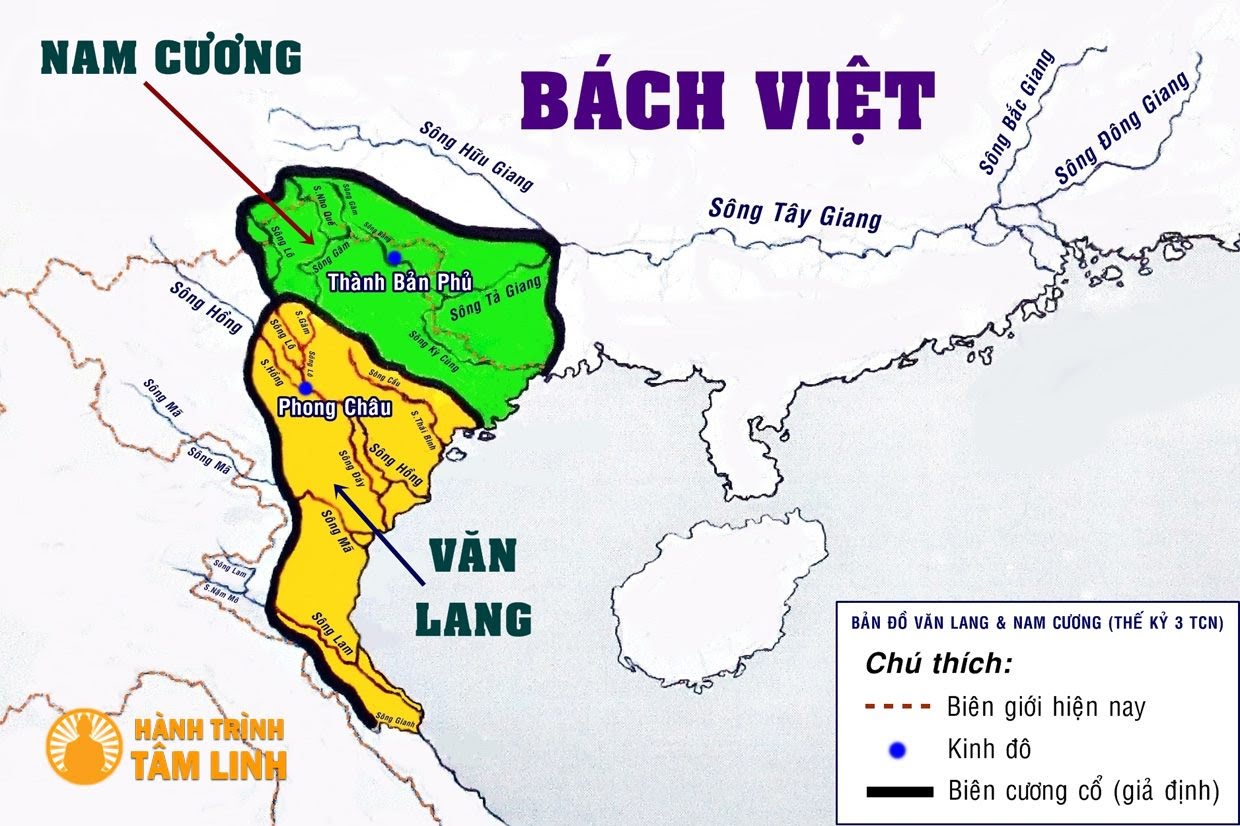 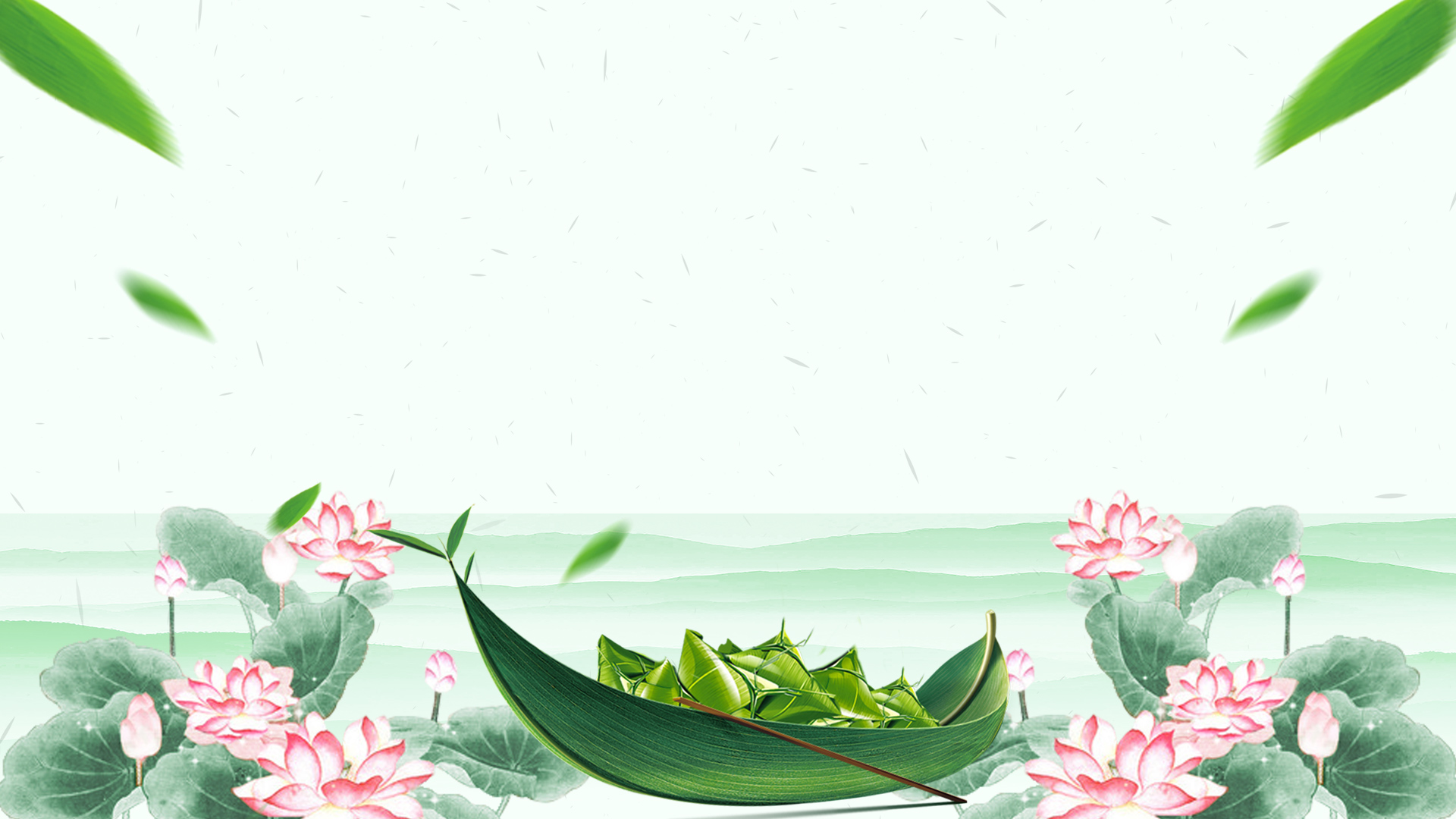 1. Thời gian và địa phận của nước Văn Lang
Nhà nước đầu tiên của người Lạc Việt
Văn Lang
Tên nước
Thời điểm ra đời
Khoảng 700 năm TCN
Khu vực hình thành
Khu vực sông Hồng, sông Cả và sông Mã
nước Văn Lang
2021
CN
700 TCN
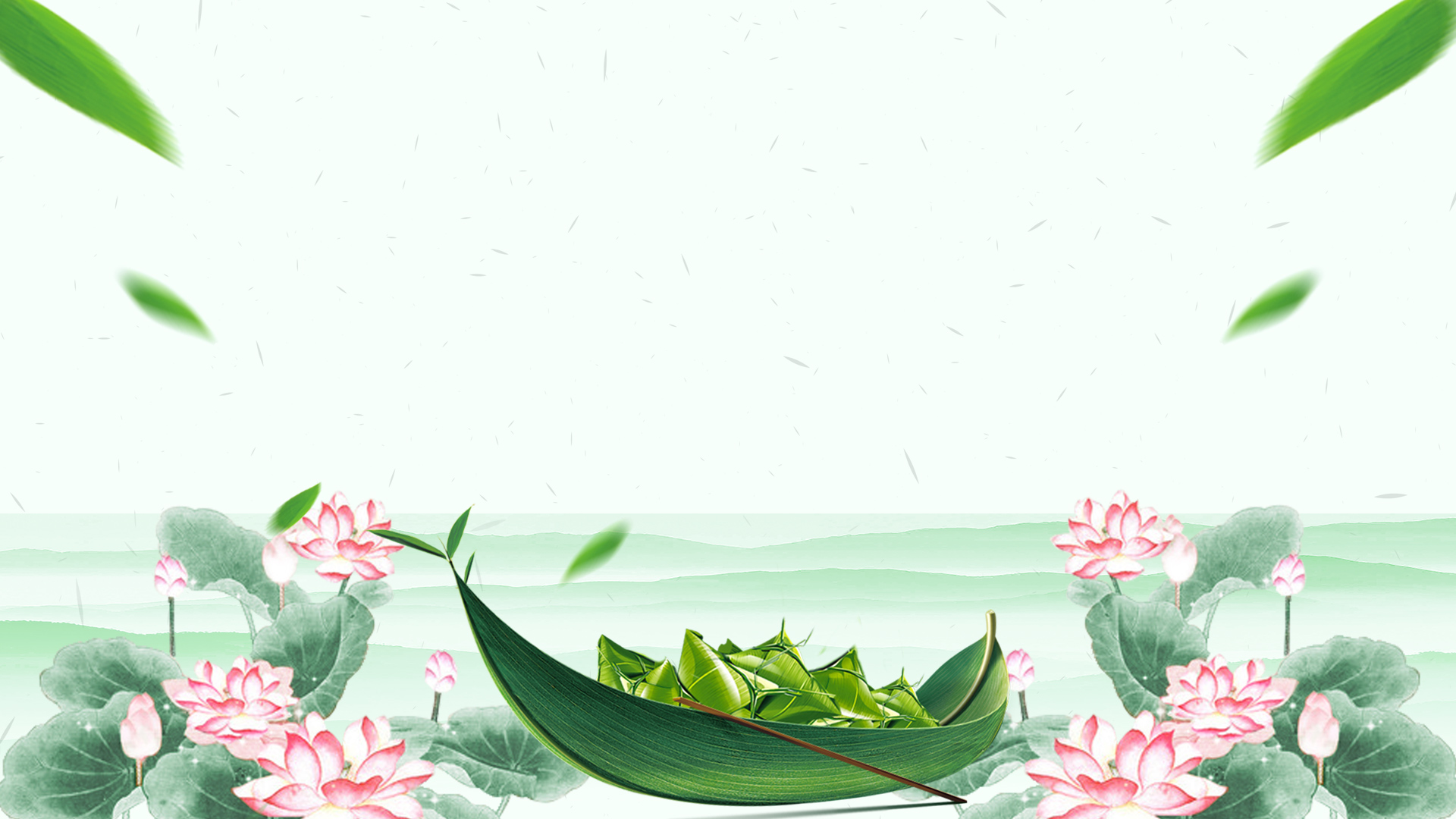 2
Các tầng lớp trong xã hội 
Văn Lang
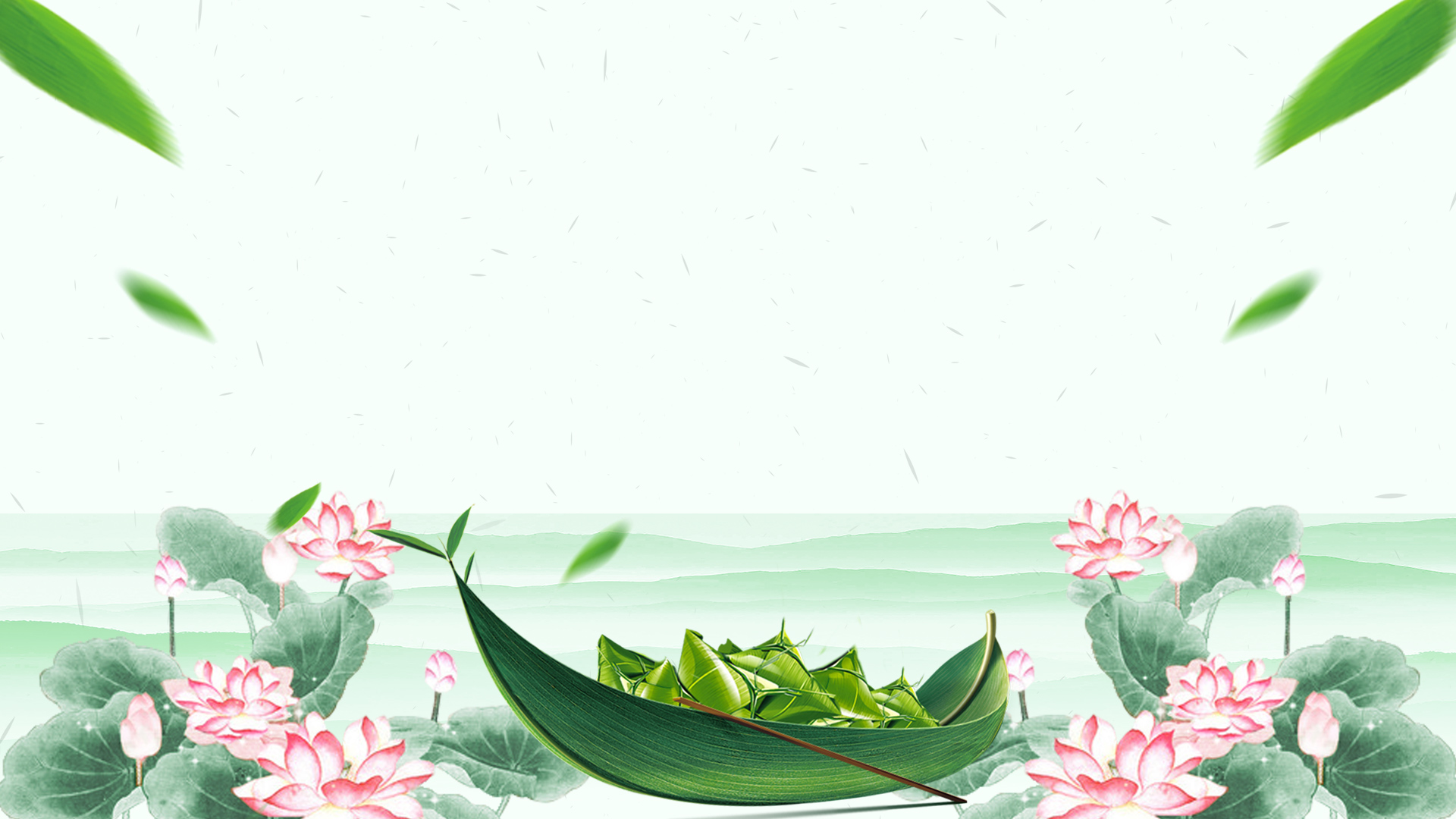 2. Các tầng lớp trong xã hội Văn Lang
Đứng đầu nhà nước có vua, gọi là Hùng Vương. Giúp vua Hùng cai quản đất nước có các lạc hầu, lạc tướng. Vua, lạc hầu, lạc tướng thuộc tầng lớp giàu có trong xã hội. Dân thường thì được gọi là lạc dân, tầng lớp thấp kém, nghèo hèn nhất là nô tì.
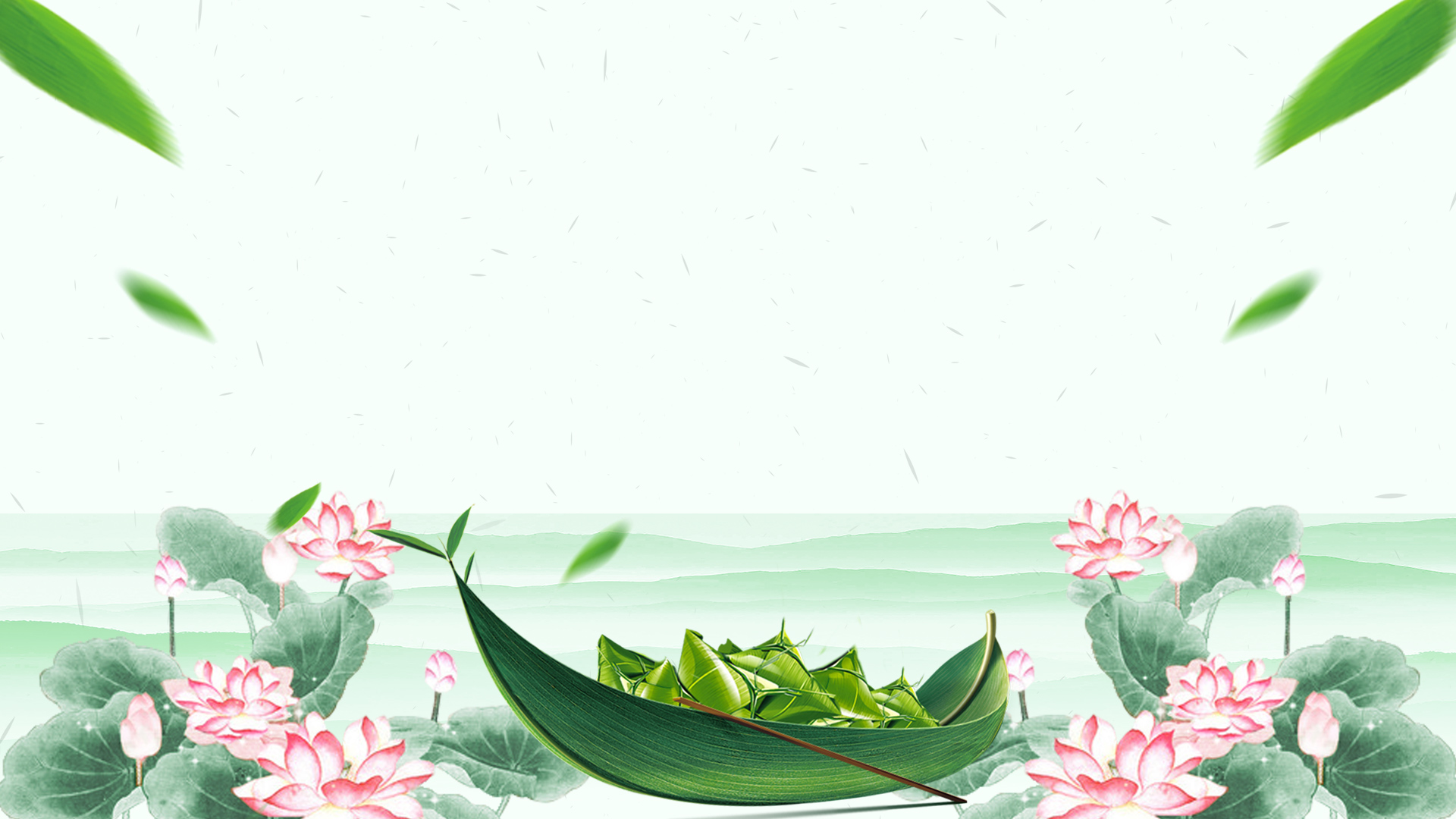 2. Các tầng lớp trong xã hội Văn Lang
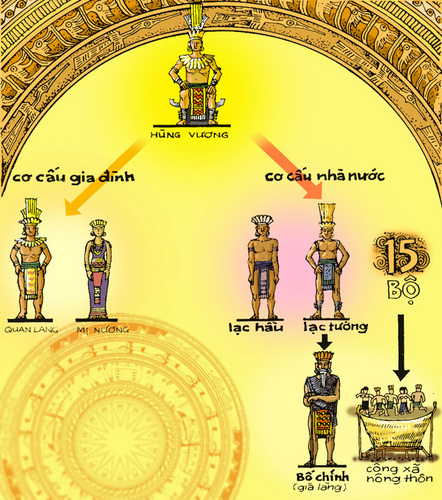 Vua Hùng
Lạc hầu, lạc tướng
Lạc dân
Nô tì
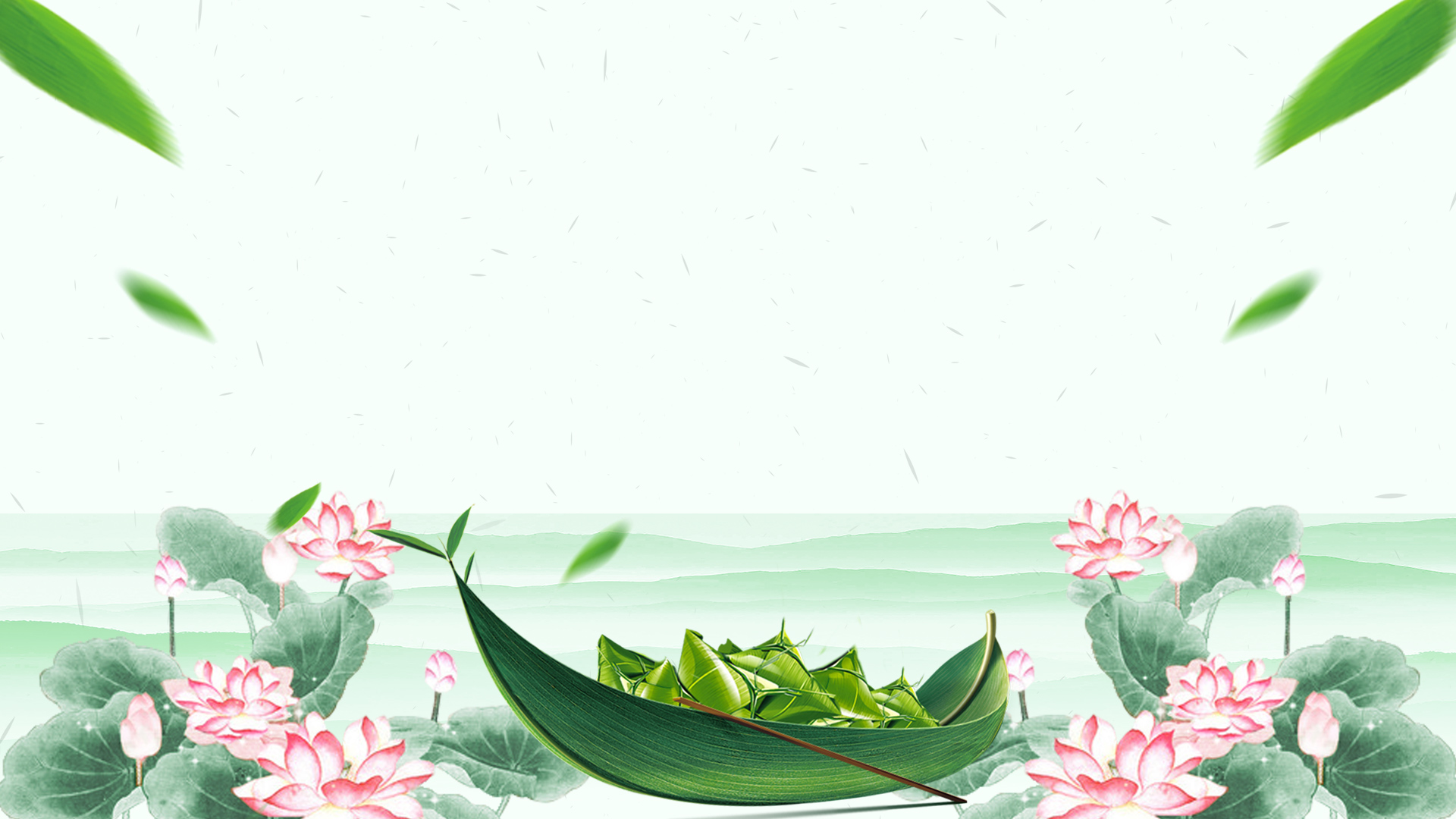 3
Đời sống vật chất và tinh thần
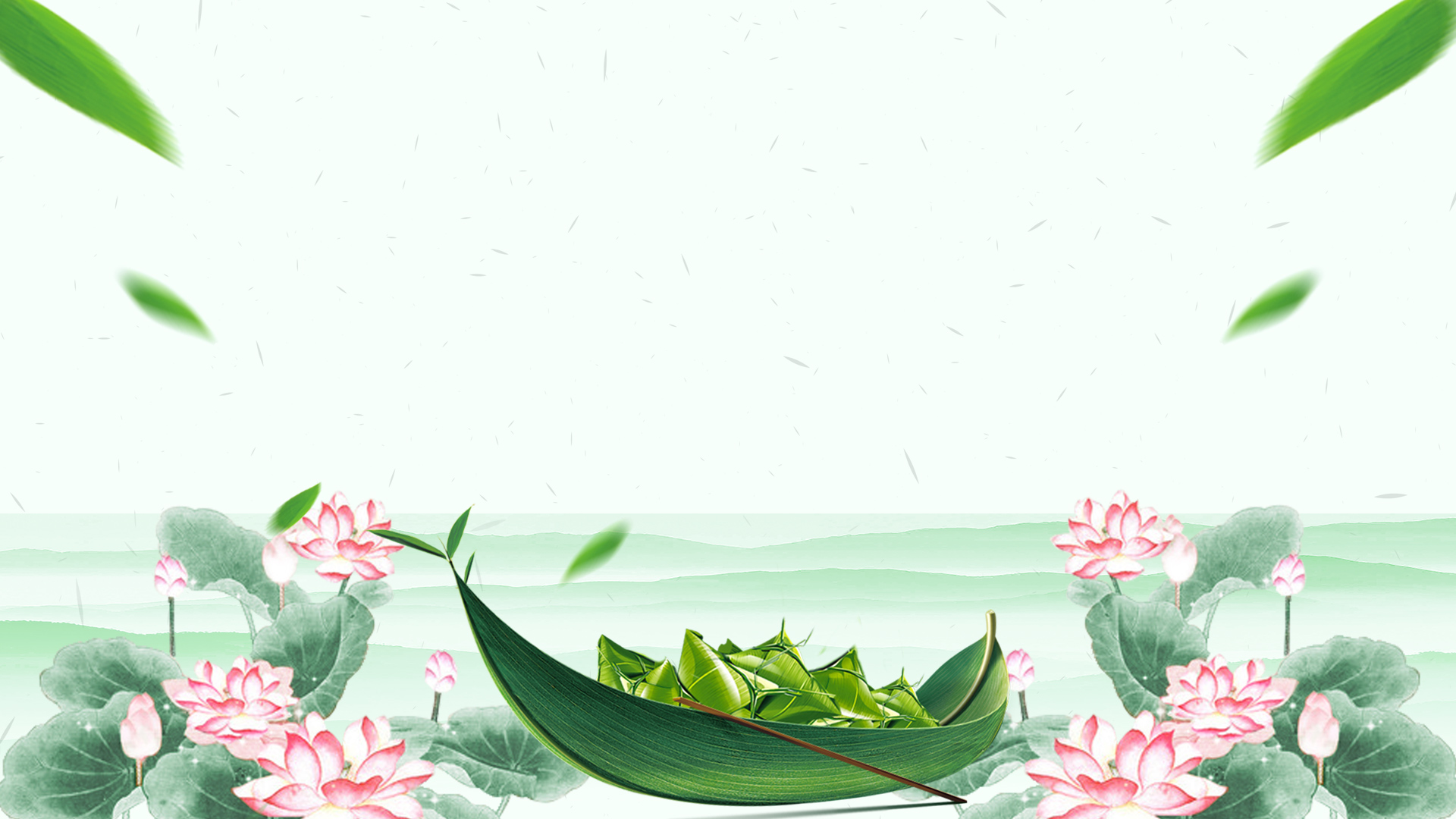 3.Đời sống vật chất và tinh thần
Dựa vào các hiện vật thời xưa để lại, các nhà sử học cho biết: Dưới thời các vua Hùng, nghề chính của lạc dân là làm ruộng. Học trồng lúa, khoai, đỗ, cây ăn quả, rau và dưa hấu. Họ cũng biết nấu xôi, gói bánh chưng, làm bánh giầy, làm mắm,..
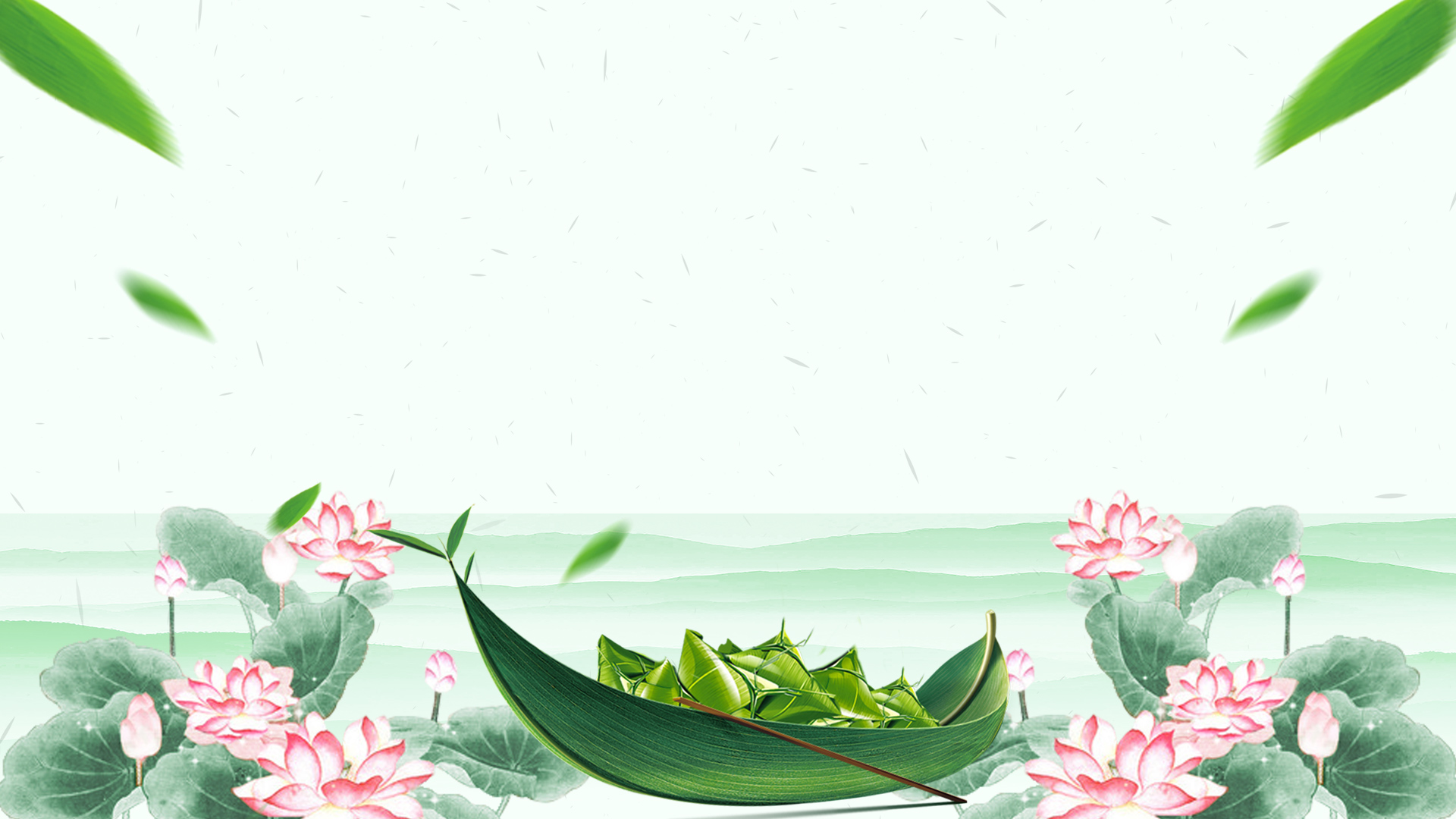 3.Đời sống vật chất và tinh thần
Ngoài ra người Lạc Việt còn biết trồng đay, gai, trồng dâu, nuôi tằm, ươm tơ, dệt vải. Họ cũng biết đúc đồng làm giáo, mác, mũi tên, lưỡi rìu, lưỡi cày, vòng tay, hoa tai, trống, chiêng, lục lạc,..., nặn nồi niêu, đan rổ, rá, gùi, nong; đan thuyền nan, đóng thuyền gỗ,...
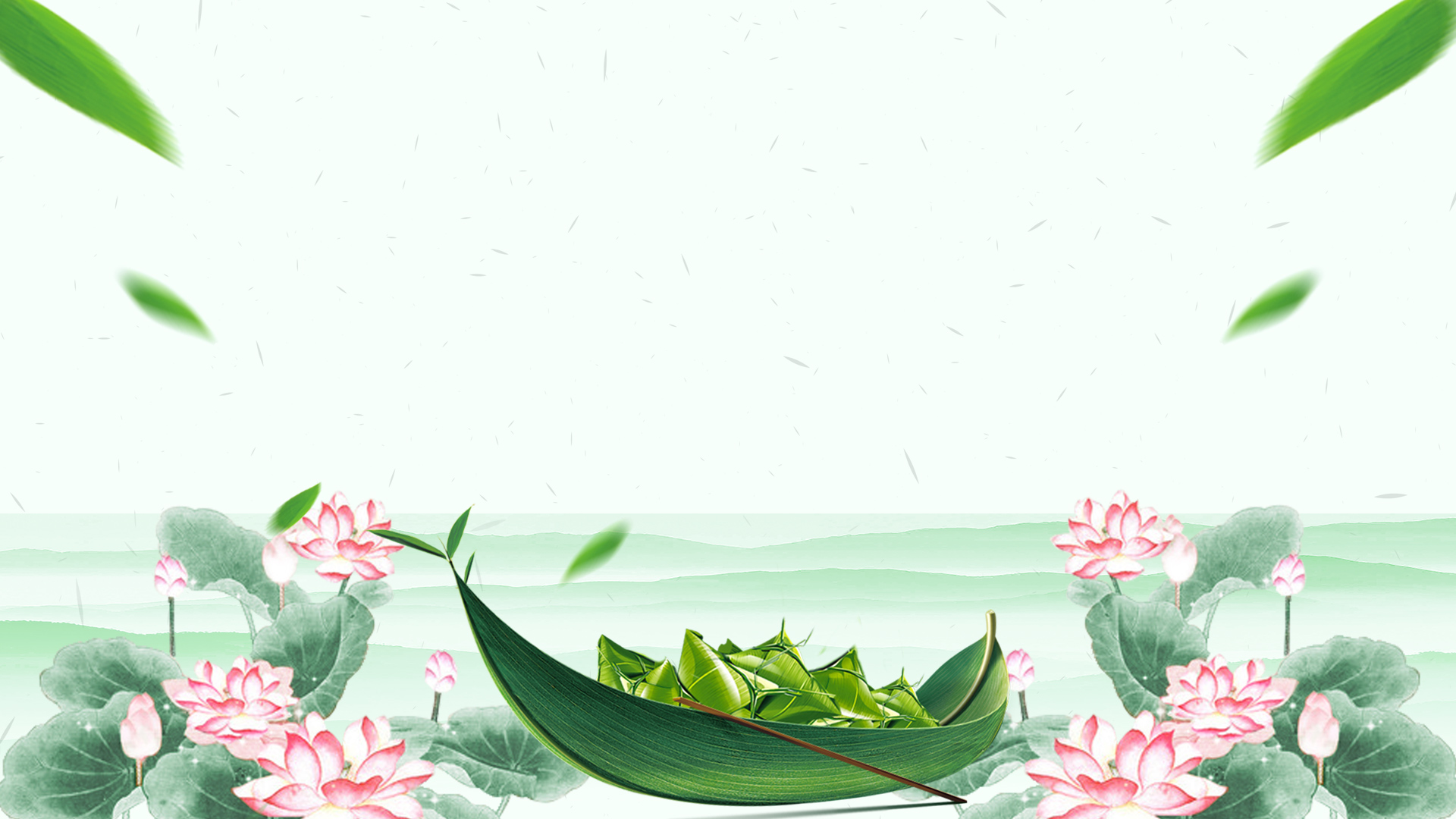 3.Đời sống vật chất và tinh thần
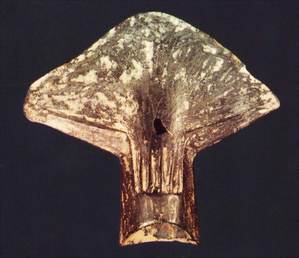 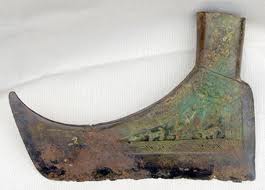 Lưỡi rìu đồng
Lưỡi cày đồng
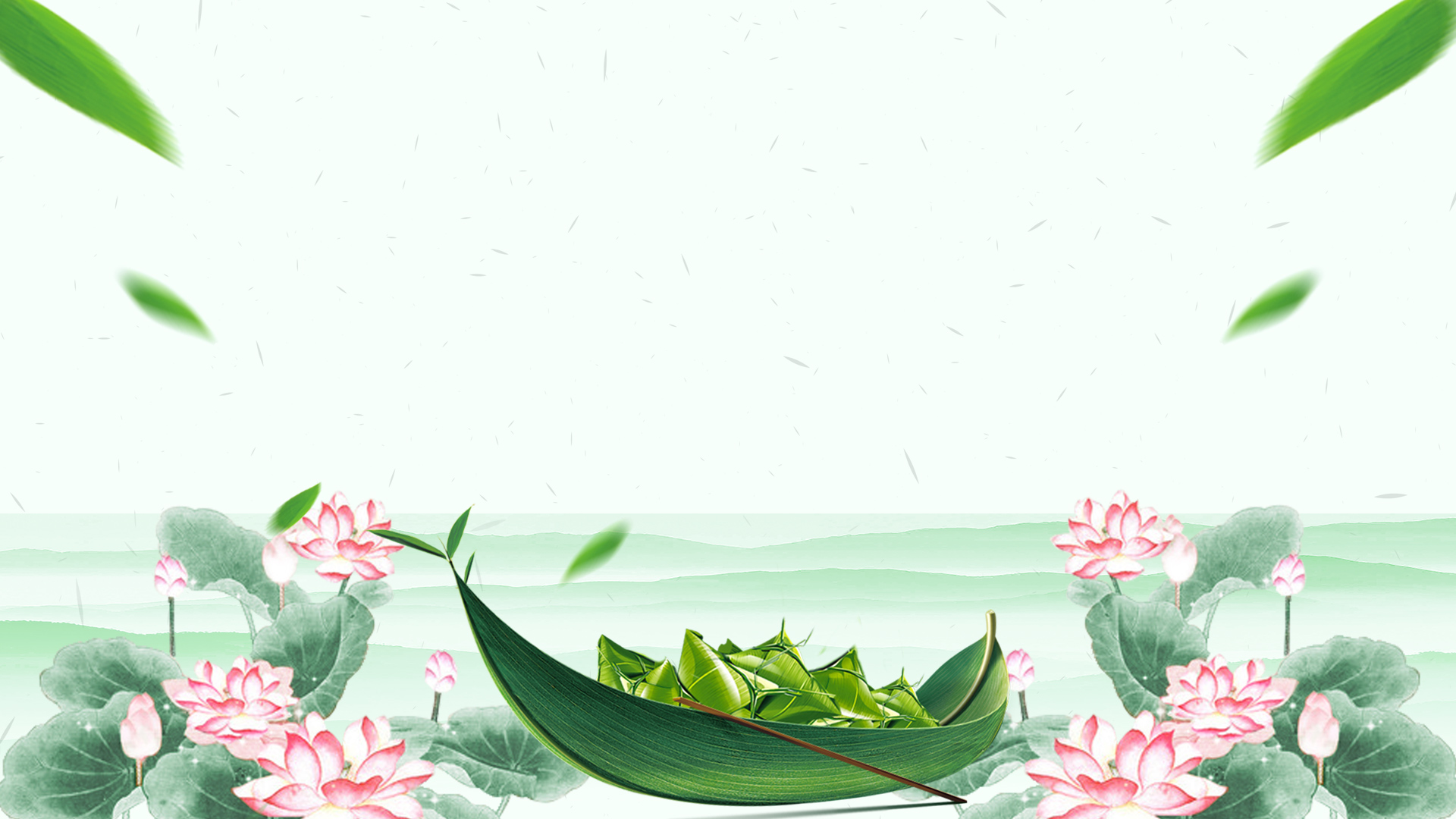 3.Đời sống vật chất và tinh thần
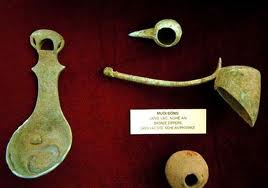 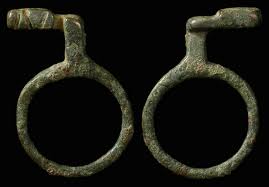 Trang sức
Muôi (vá, môi) bằng đồng
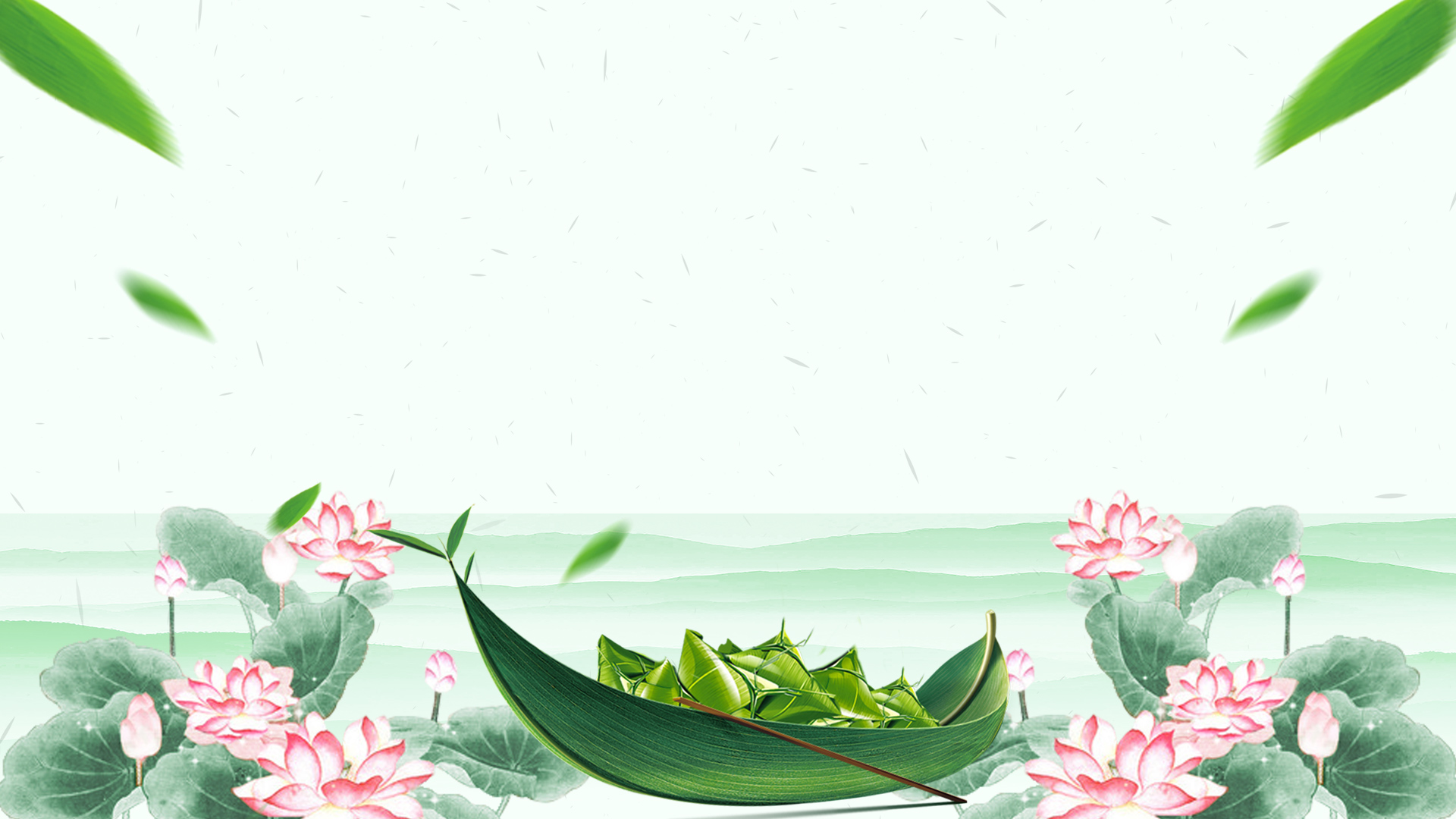 3.Đời sống vật chất và tinh thần
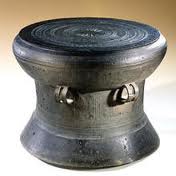 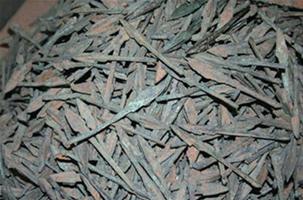 Trống đồng
Mũi tên đồng
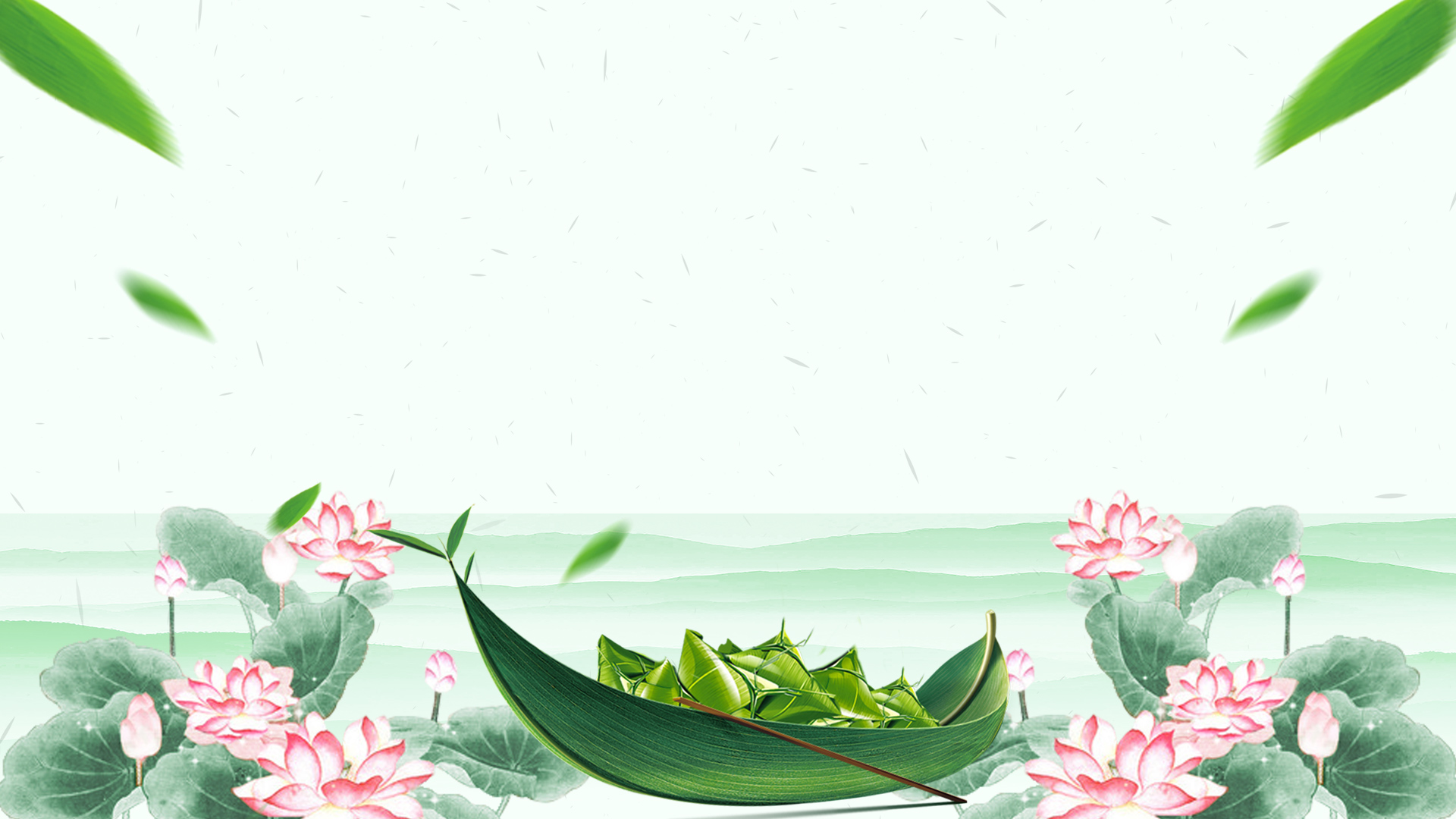 3.Đời sống vật chất và tinh thần
Người Lạc Việt còn ở nhà sàn để tránh thú dữ và họp nhau thành các làng, bản. Họ thờ thần Đất, thần Mặt Trời.
Những ngày hội làng, mọi người thường hóa trang, vui chơi, nhảy múa theo nhịp trống đồng. Các trai làng đua thuyền trên sông hoặc đấu vật trên những bãi đất rộng.
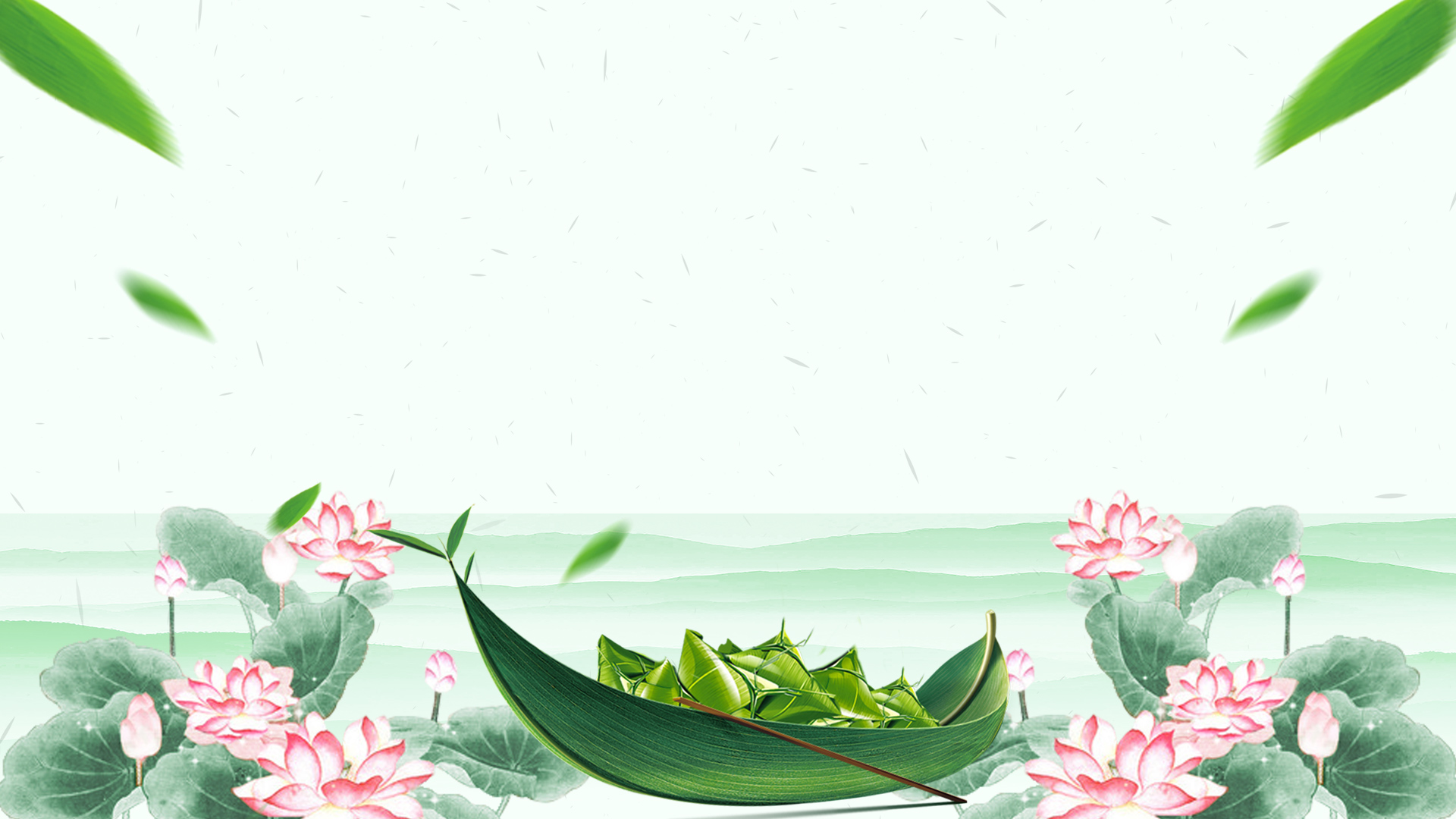 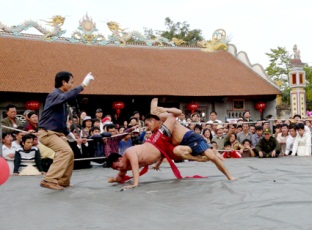 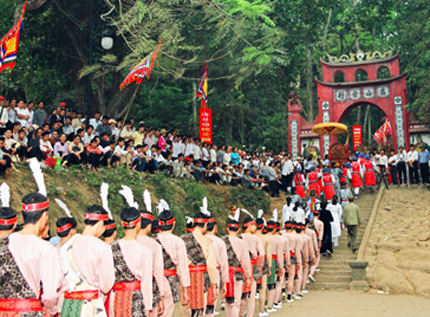 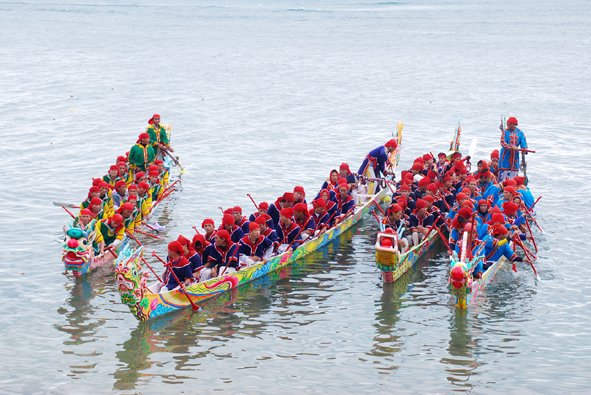 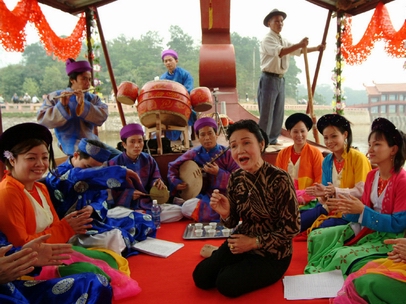 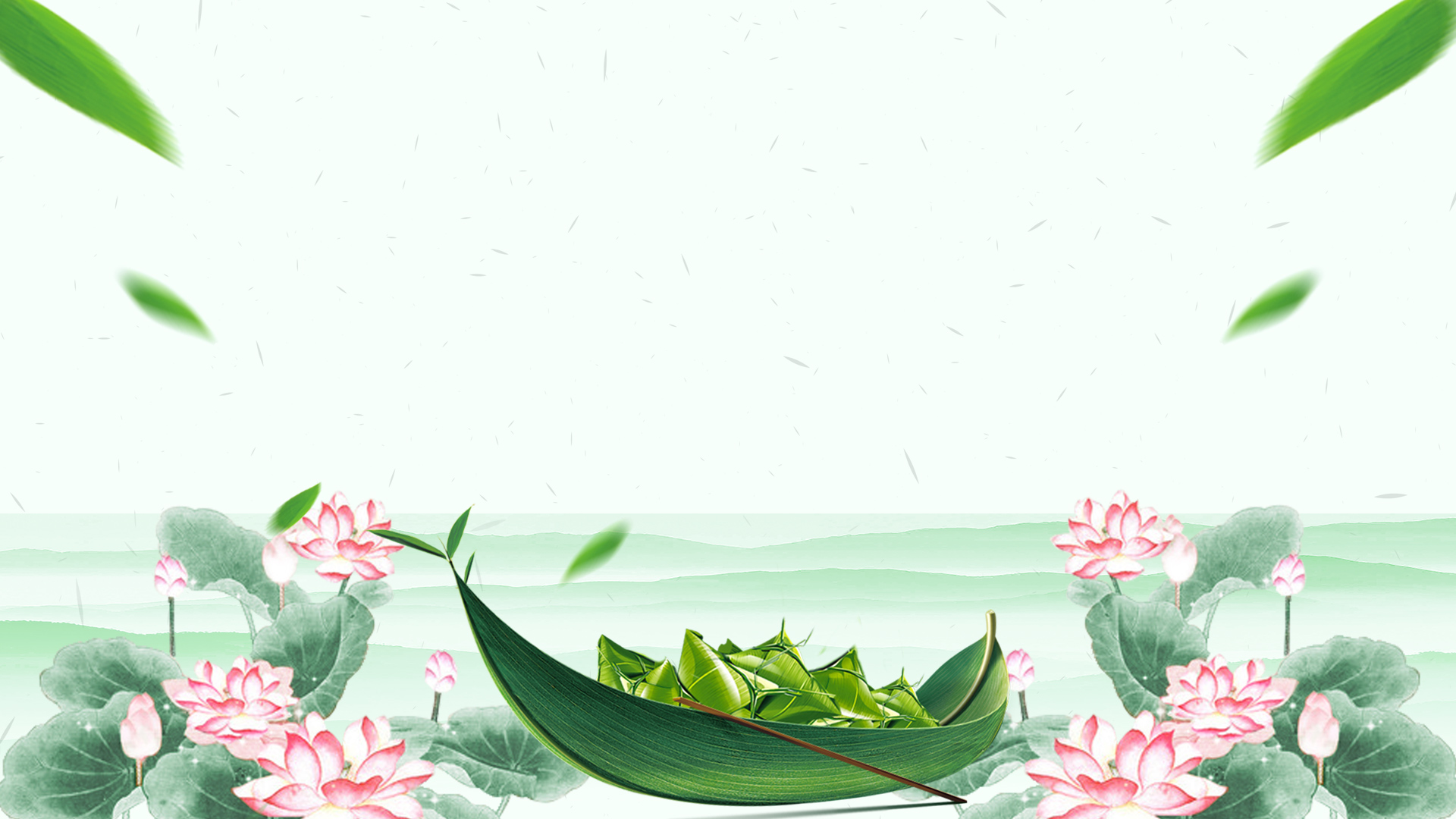 3.Đời sống vật chất và tinh thần
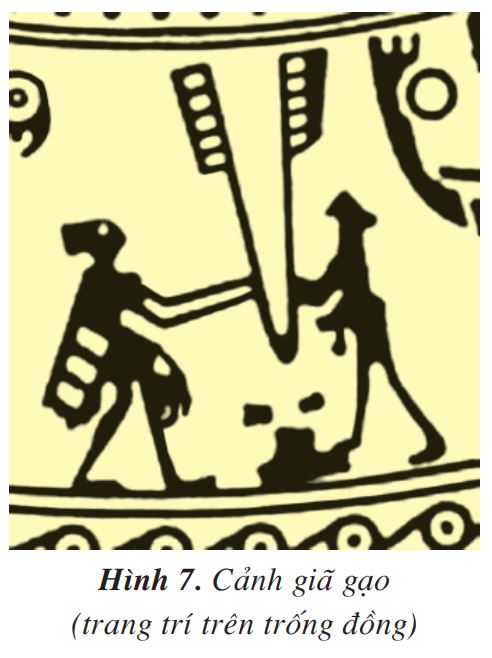 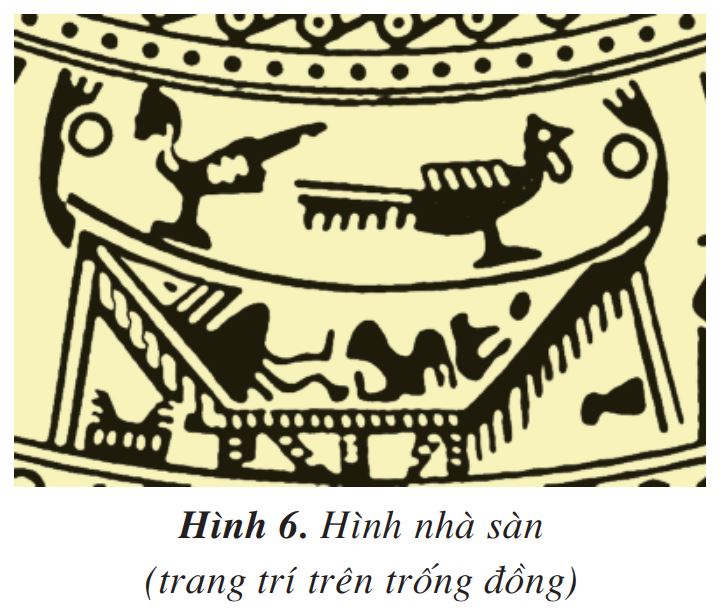 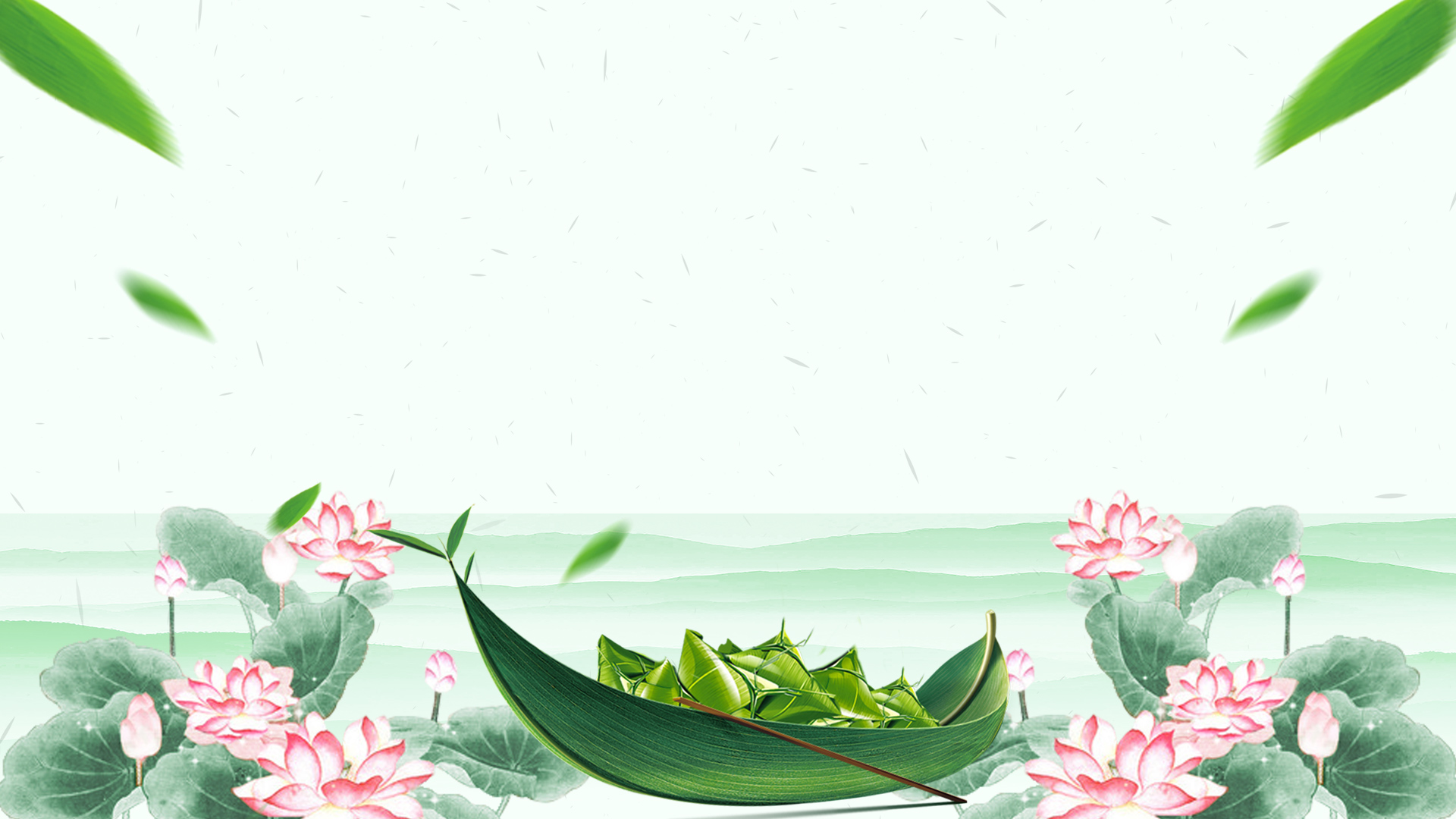 3.Đời sống vật chất và tinh thần
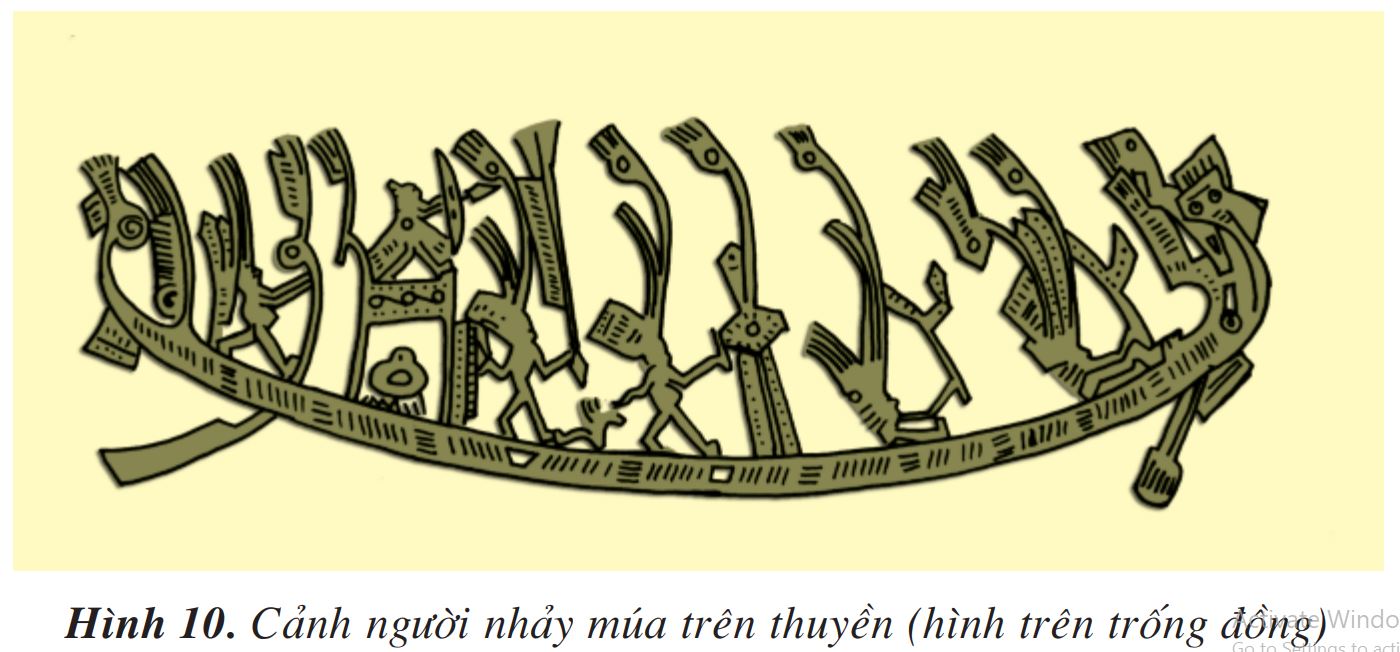 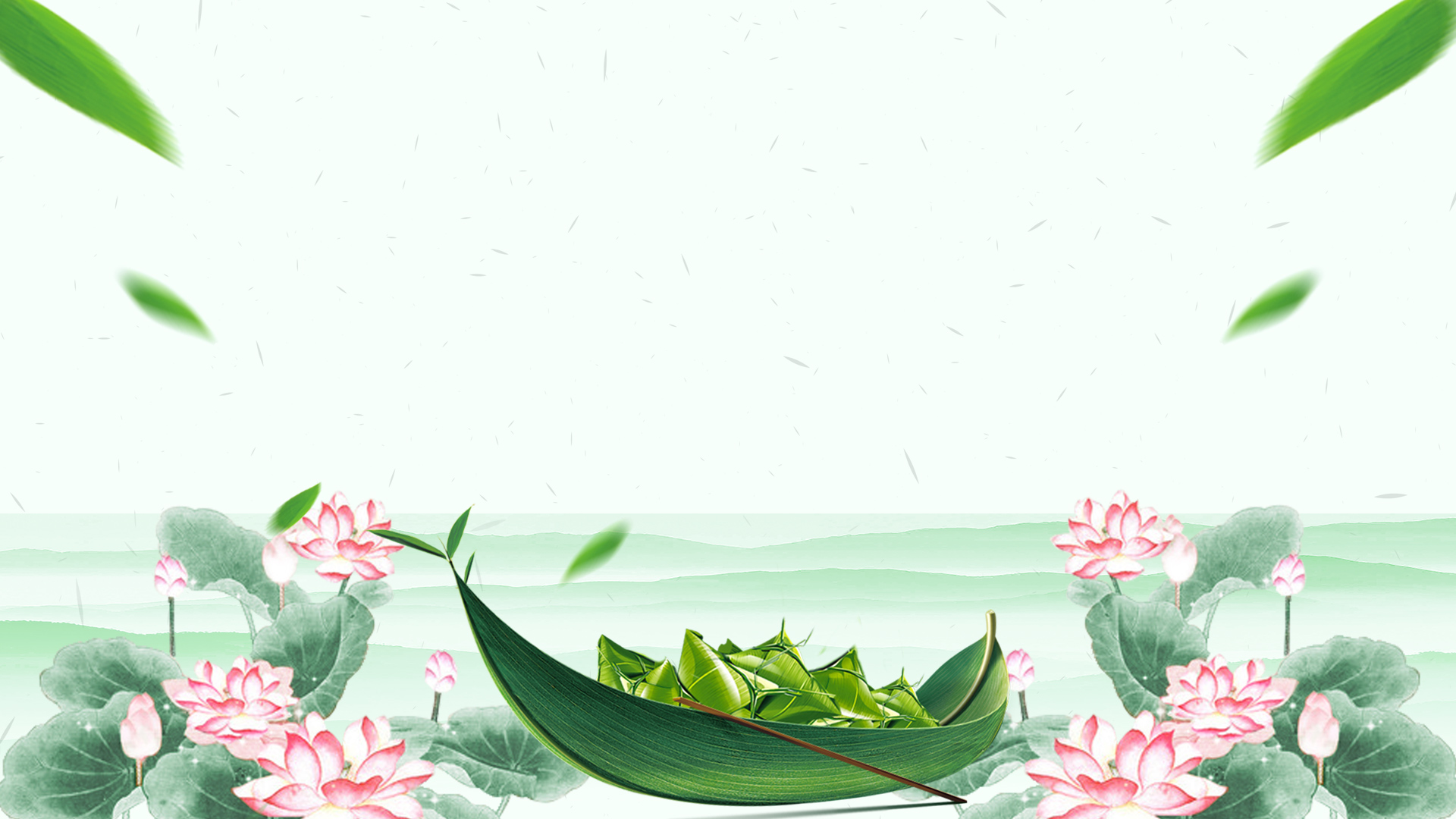 4
Phong tục của người lạc Việt
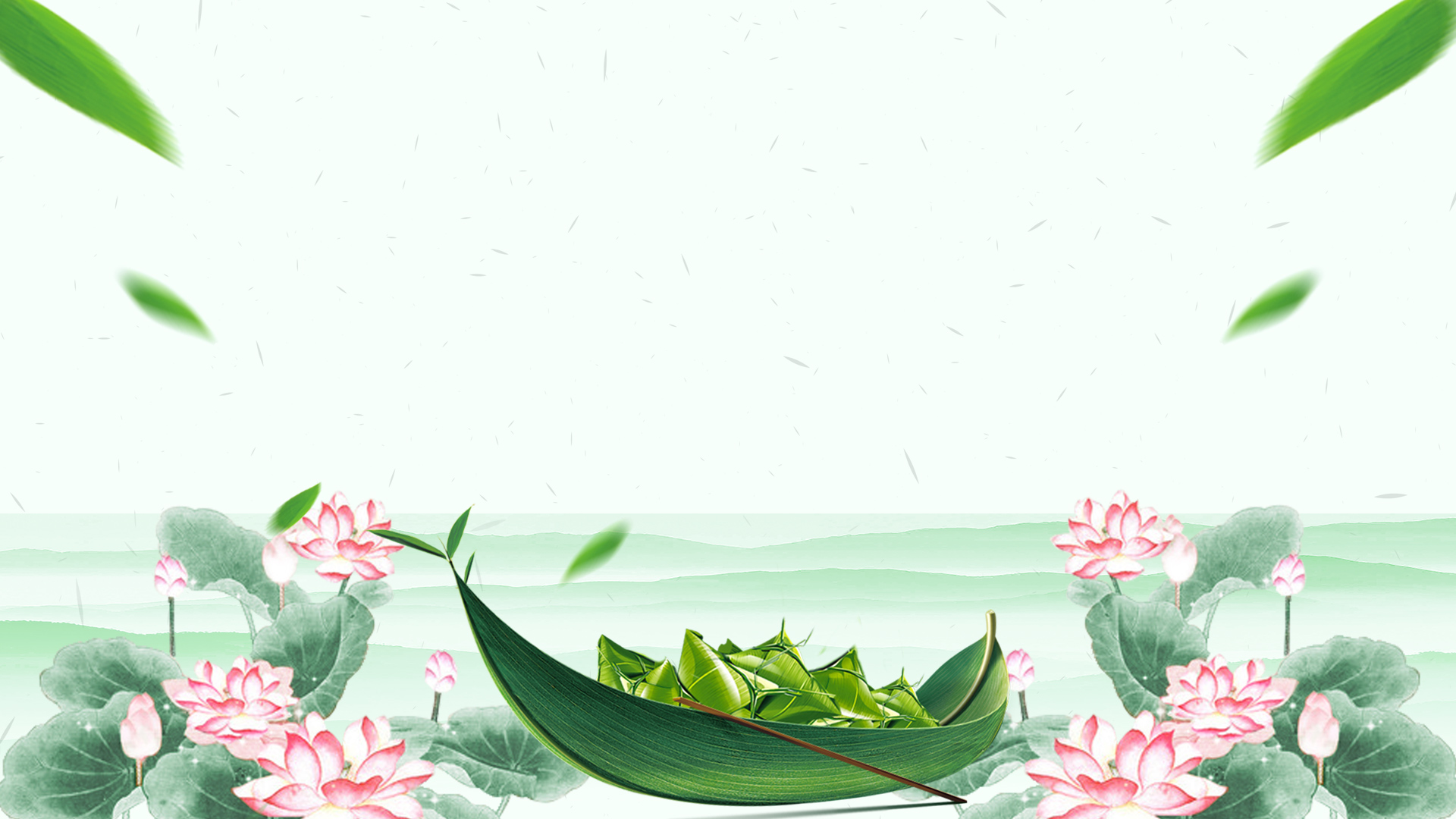 4. Phong tục của người Lạc Việt
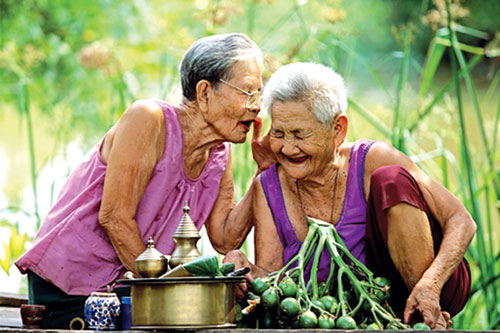 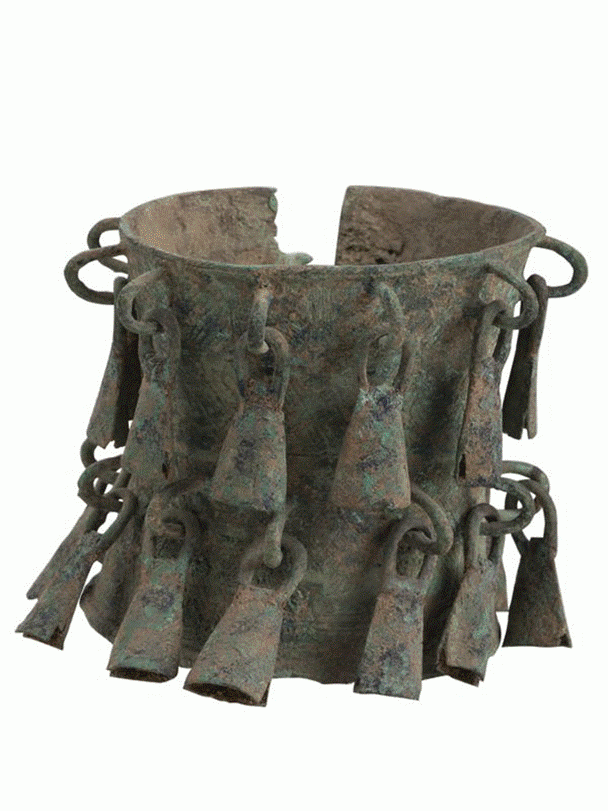 Người Lạc Việt có tục nhuộm răng đen, ăn trầu, búi tóc, cạo trọc đầu,.... Phụ nữ thích đeo hoa tai và nhiều vòng tay bằng đá, bằng đồng.
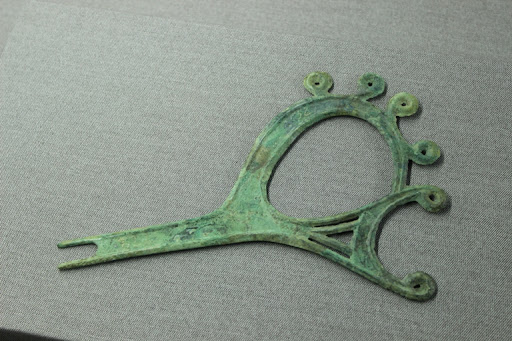 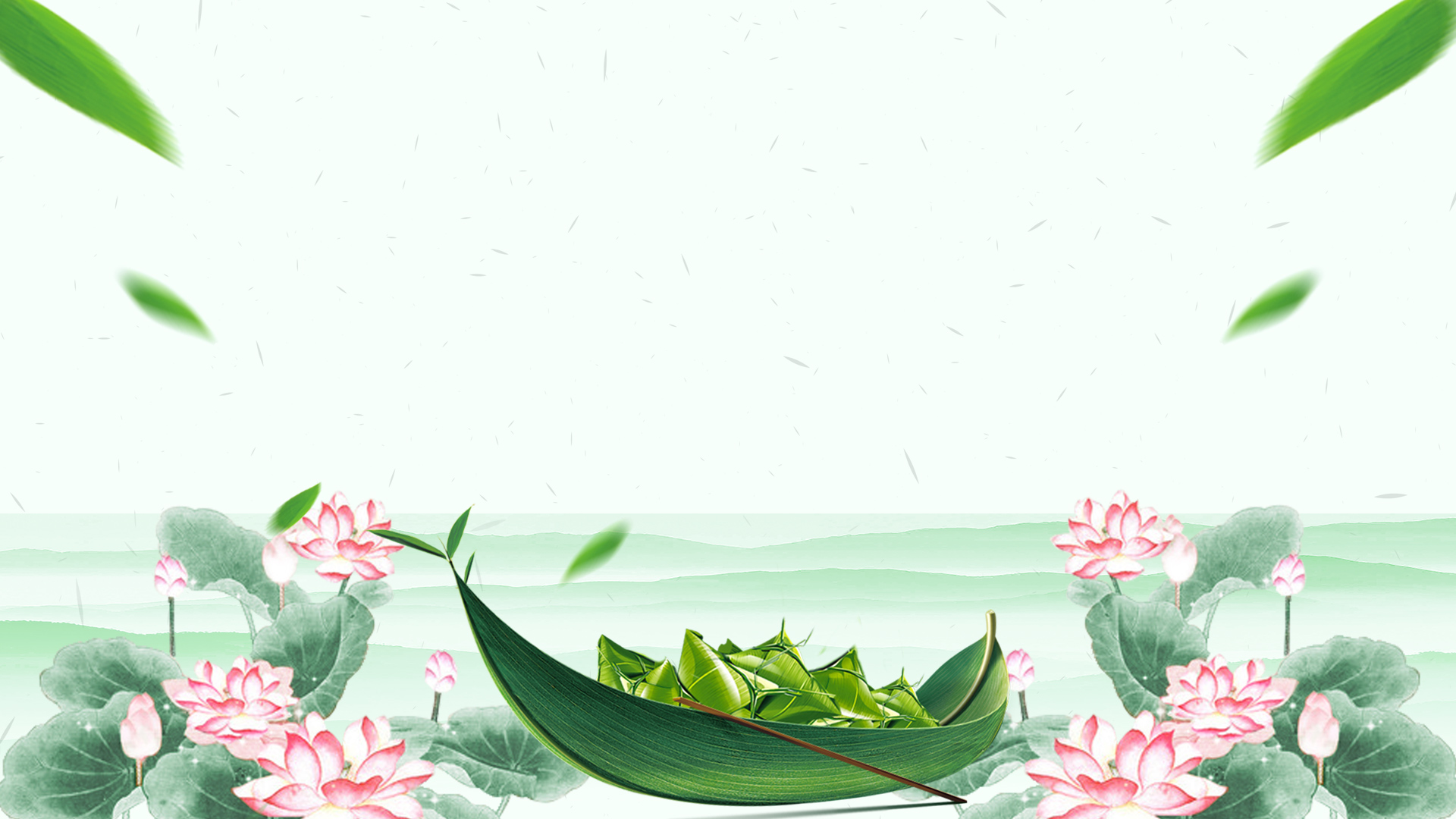 4. Phong tục của người Lạc Việt
Hãy kể tên một số câu chuyện cổ tích, truyền thuyết nói về các phong tục của người Lạc Việt mà em biết.
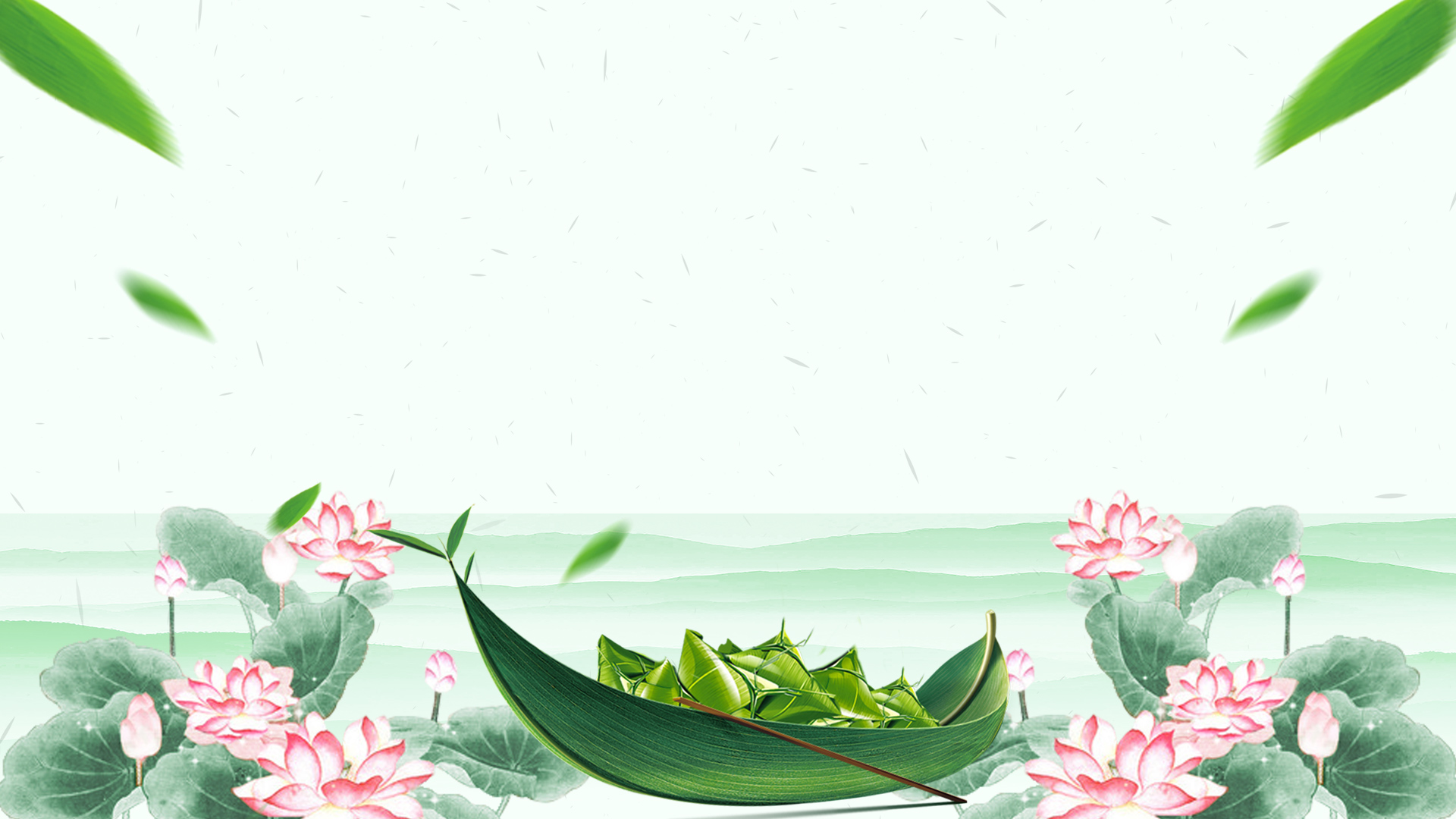 4. Phong tục của người Lạc Việt
Nước Văn Lang tồn tại qua mười tám đời Vua Hùng.
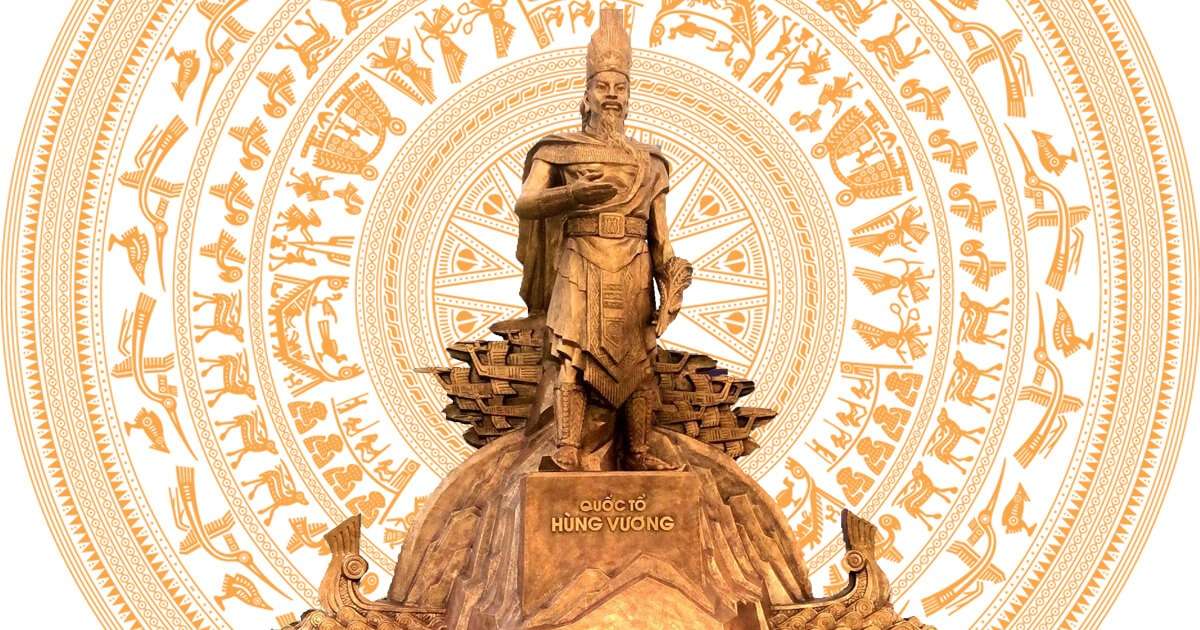 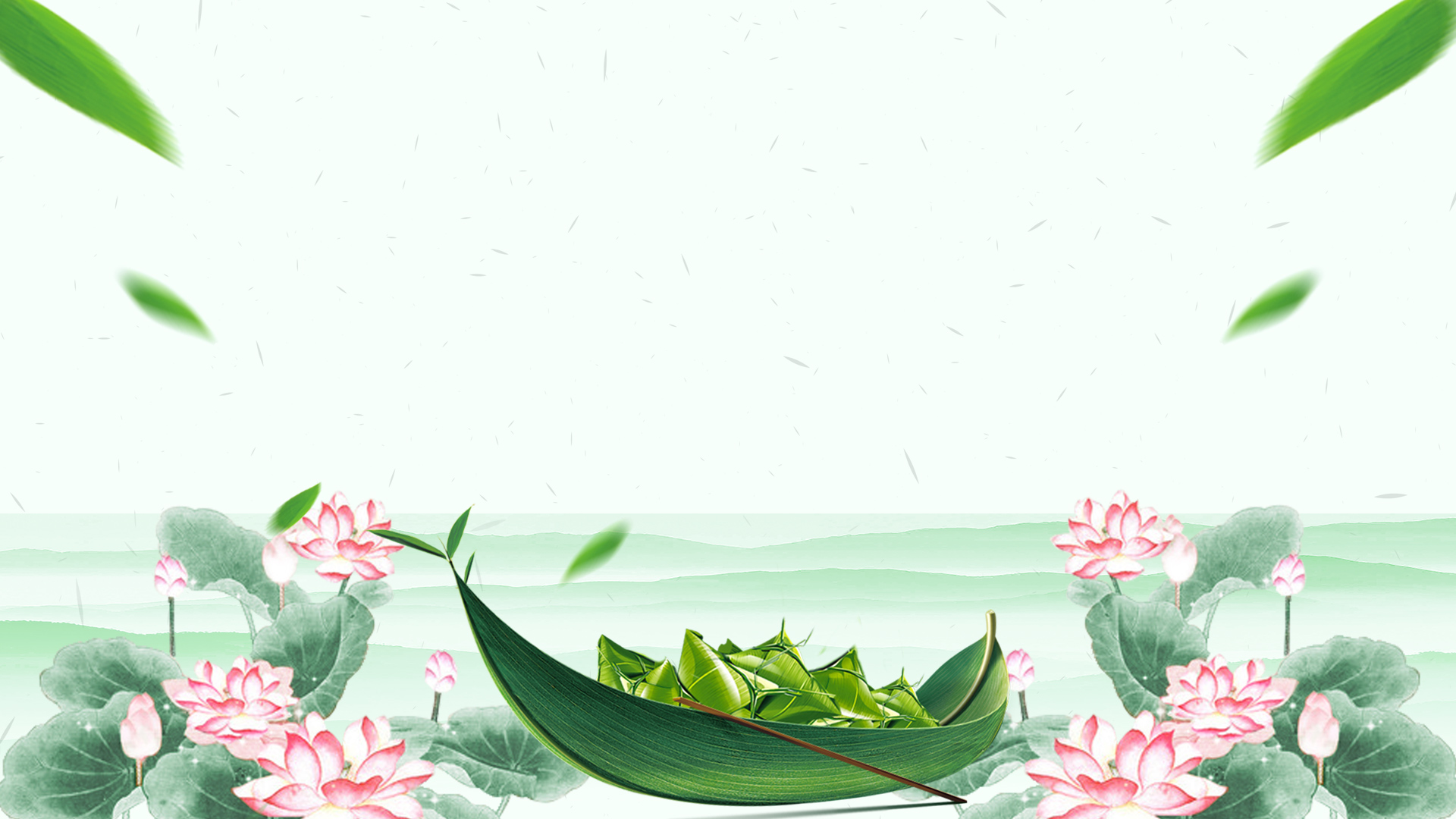 GHI NHỚ
Khoảng năm 700 TCN, nhà nước đầu tiên của nước ta đã ra đời. Tên nước là Văn Lang. Vua được gọi là Hùng Vương. Người Lạc Việt biết làm ruộng, ươm tơ, dệt lụa, đúc đồng làm vũ khí và công cụ sản xuất. cuộc sống ở làng bản giản dị, vui tươi, hòa hợp với thiên nhiên và có nhiều tục lệ riêng.
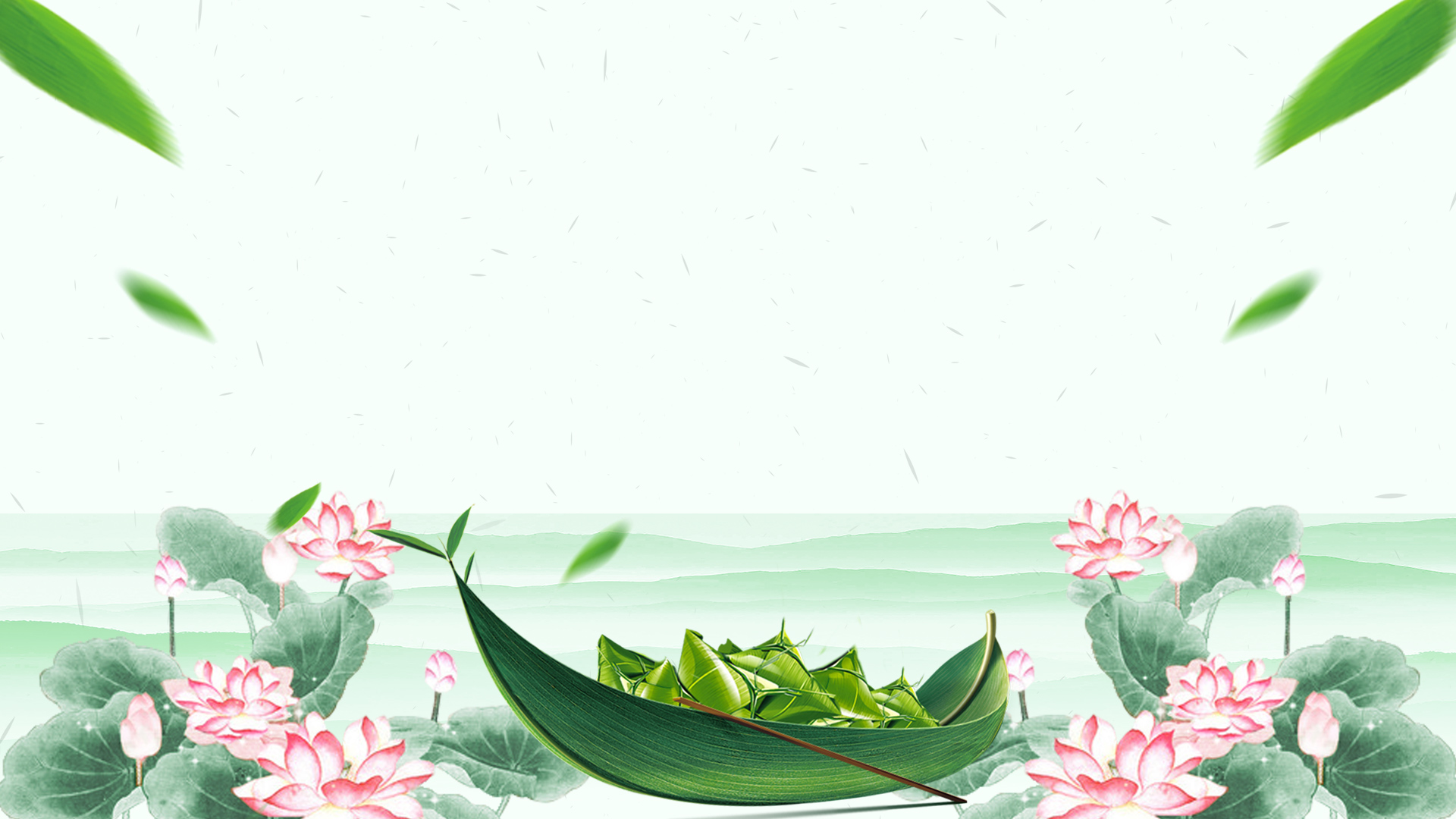 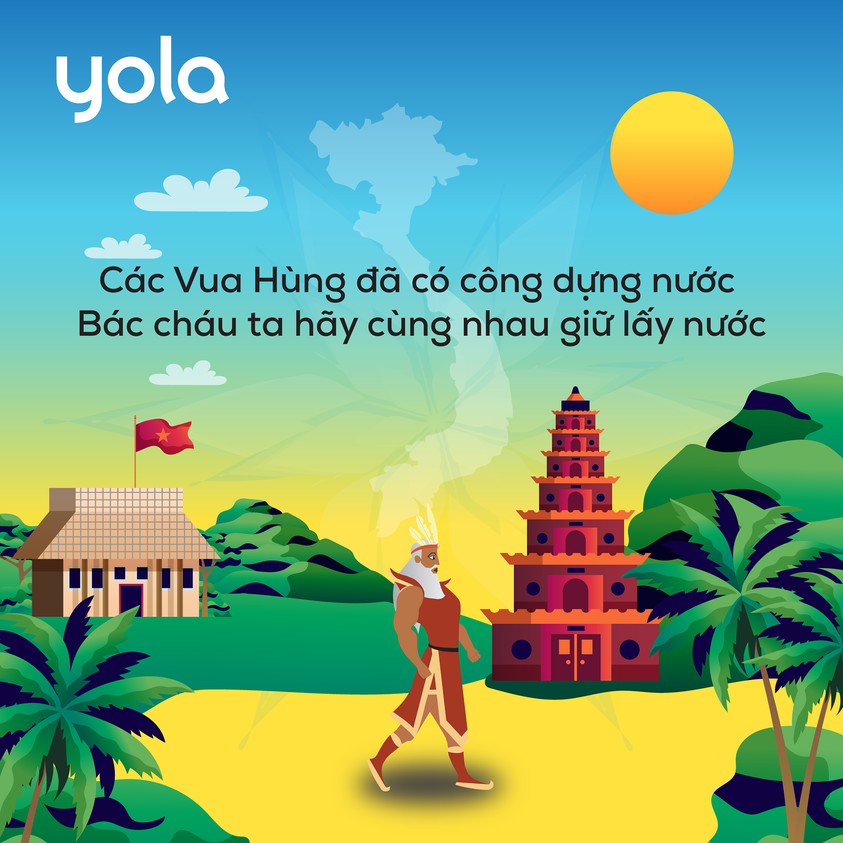 Liên hệ thực tế
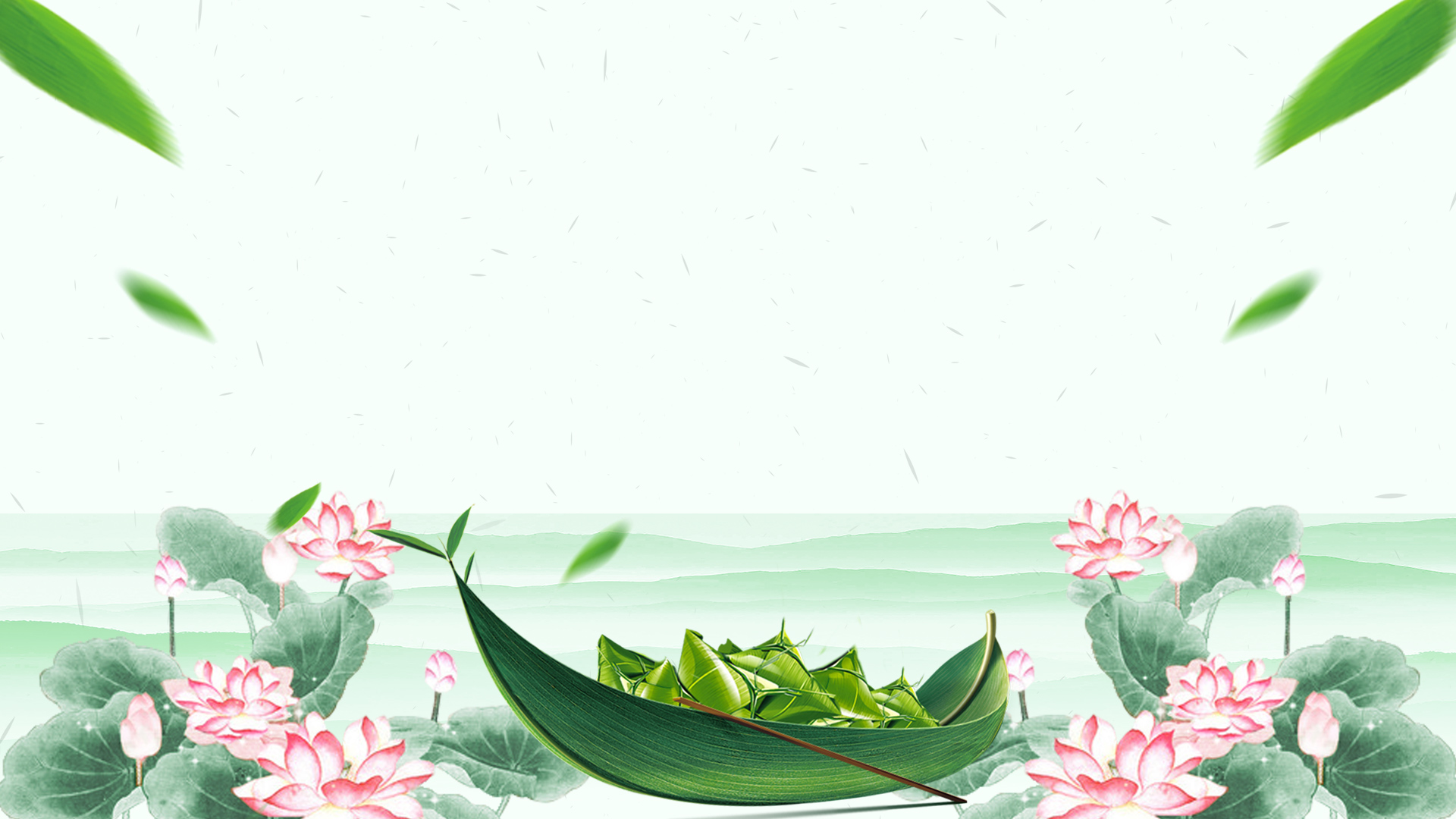 ĐỀN THỜ VUA HÙNG TẠI PHÚ THỌ
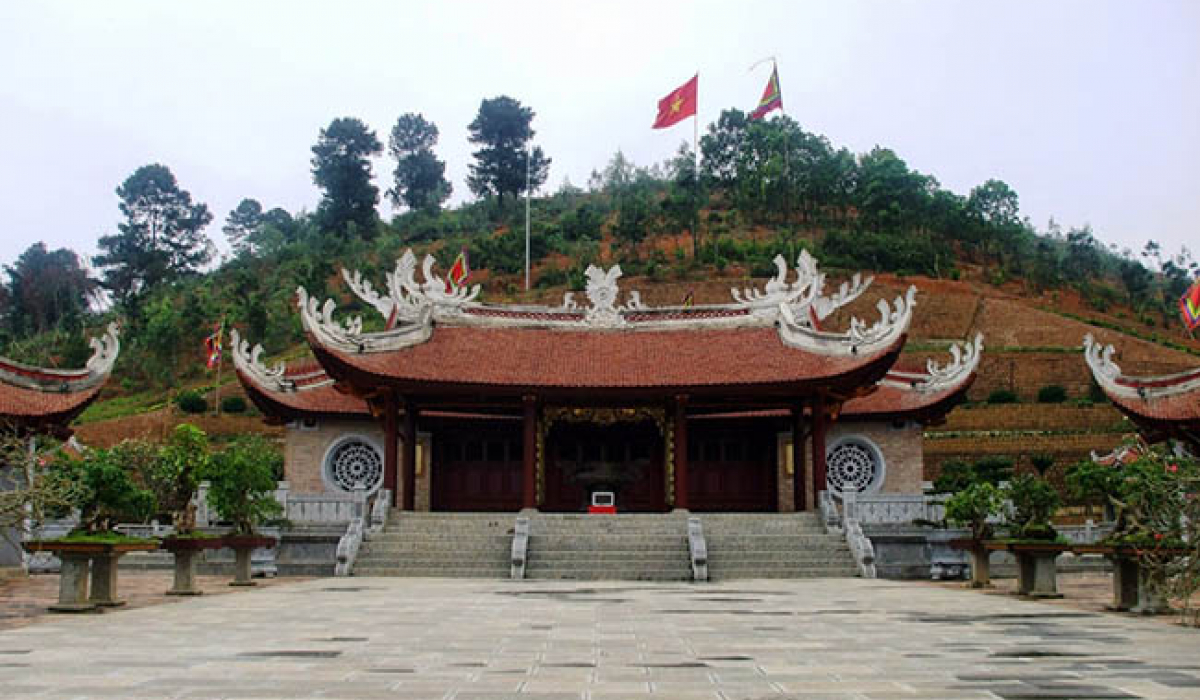 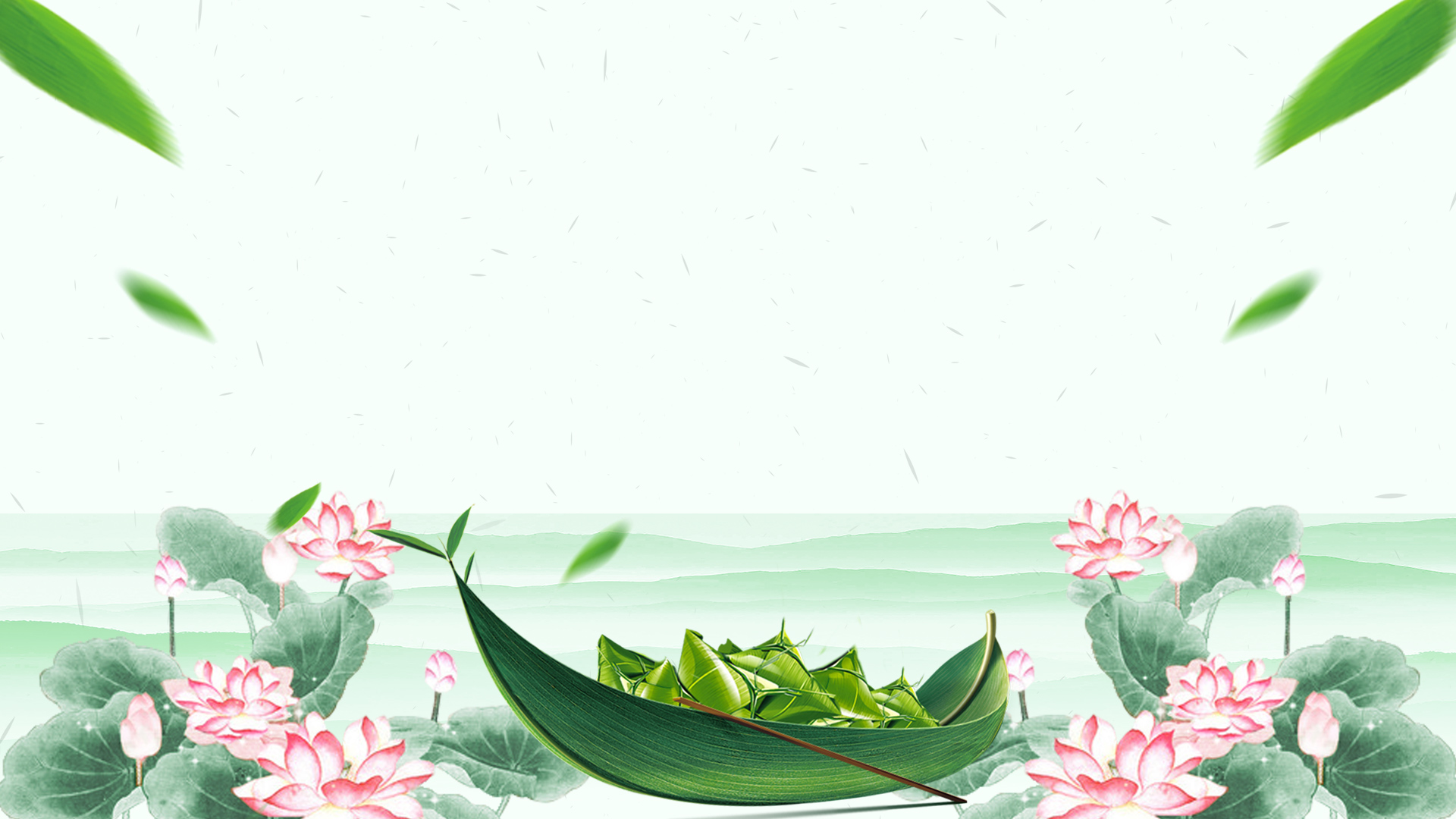 ĐỀN THỜ VUA HÙNG TẠI TP.HCM
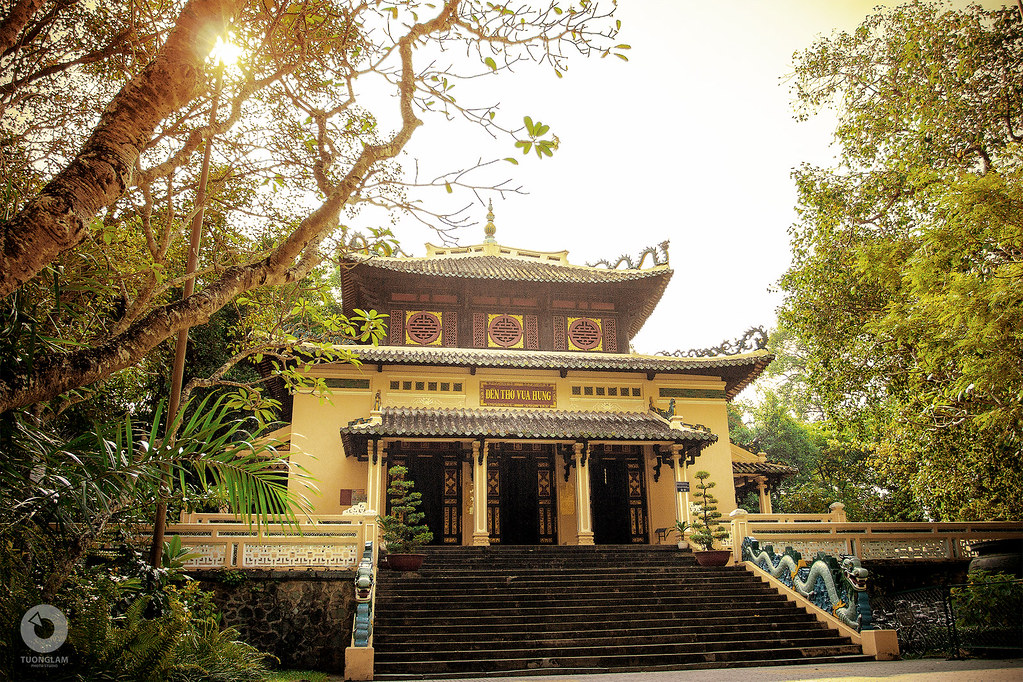 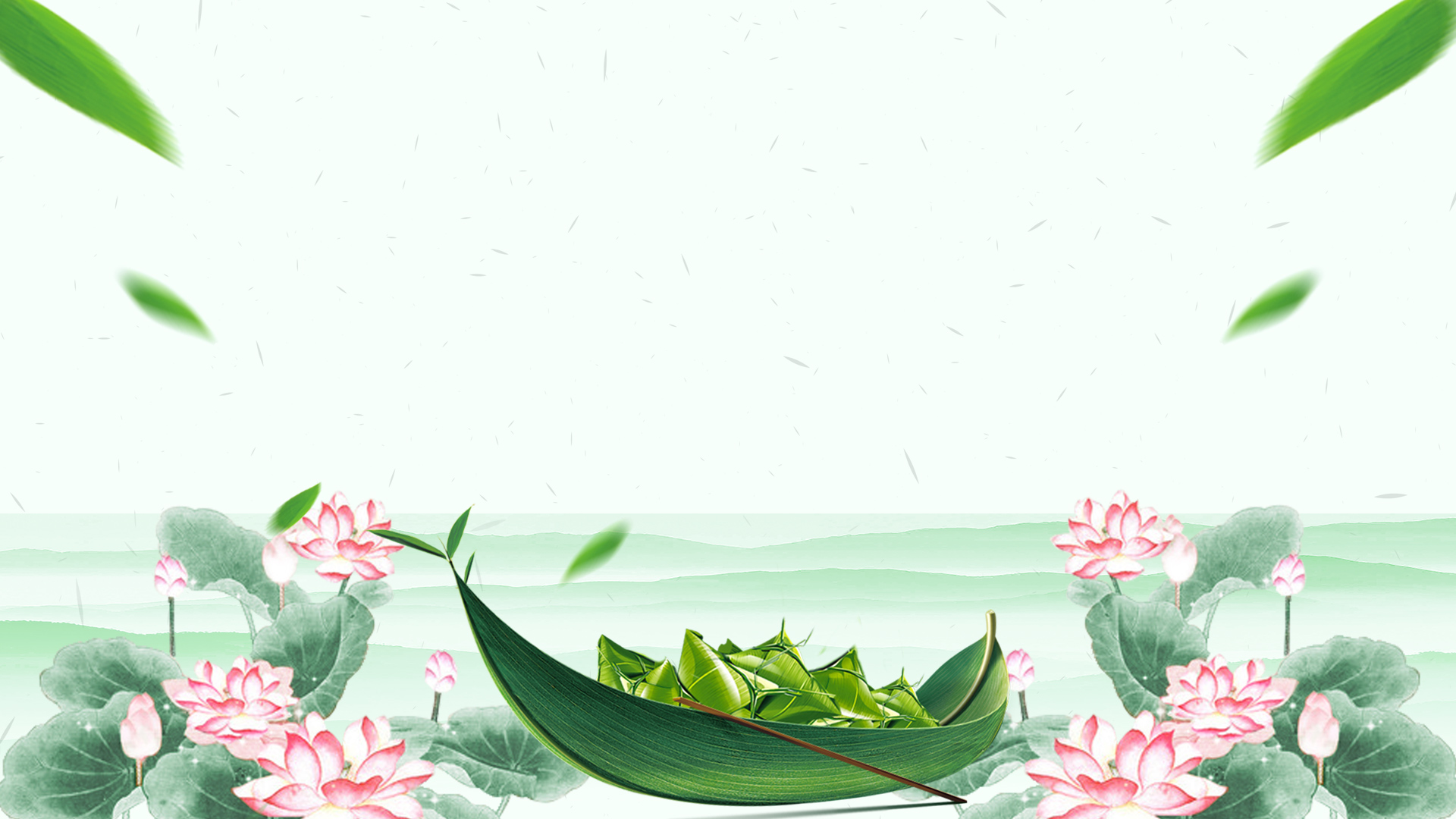 LỄ HỘI GIỖ TỔ HÙNG VƯƠNG KHẮP CÁC VÙNG MIỀN
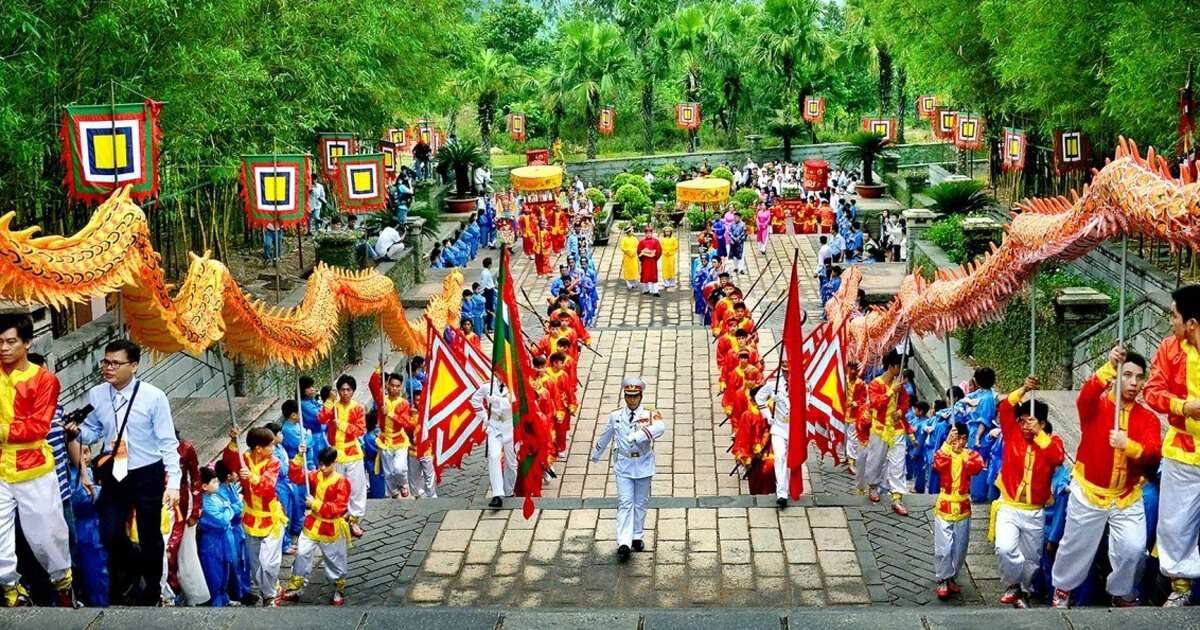 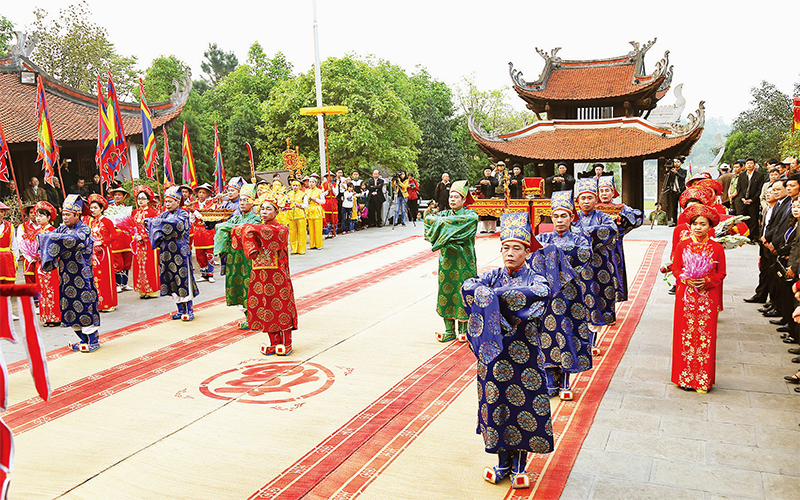 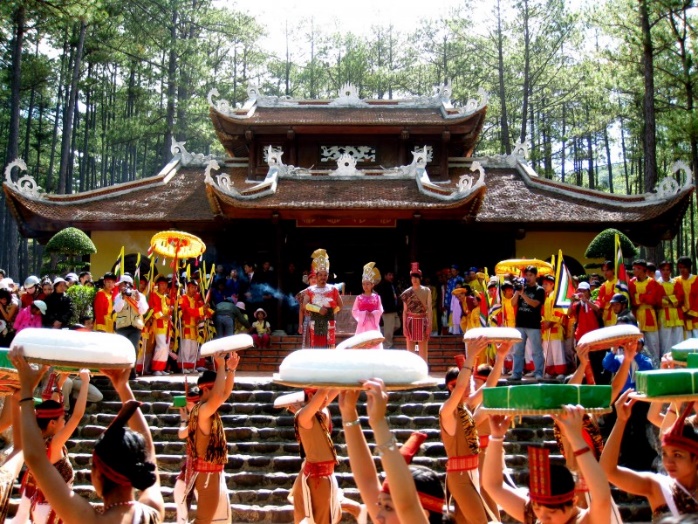 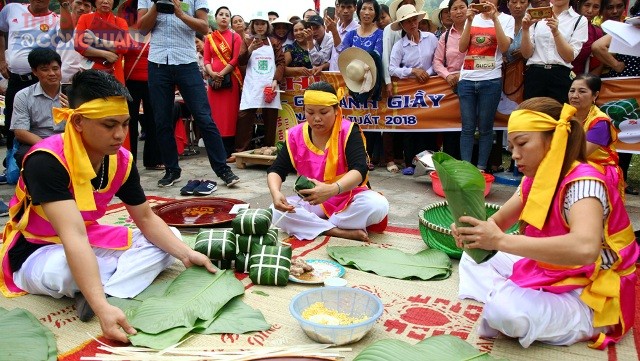 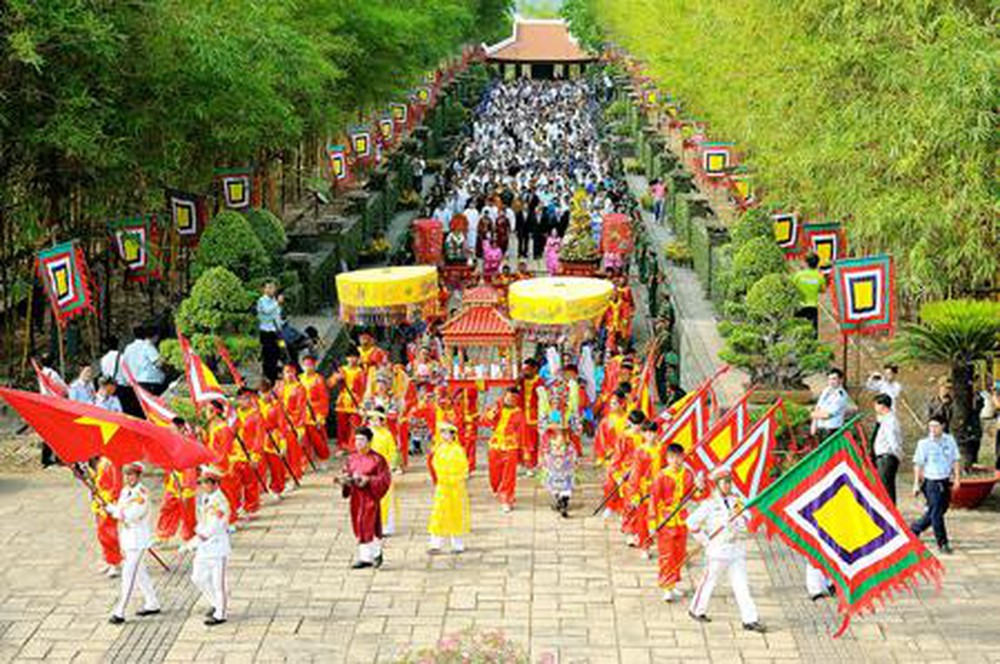 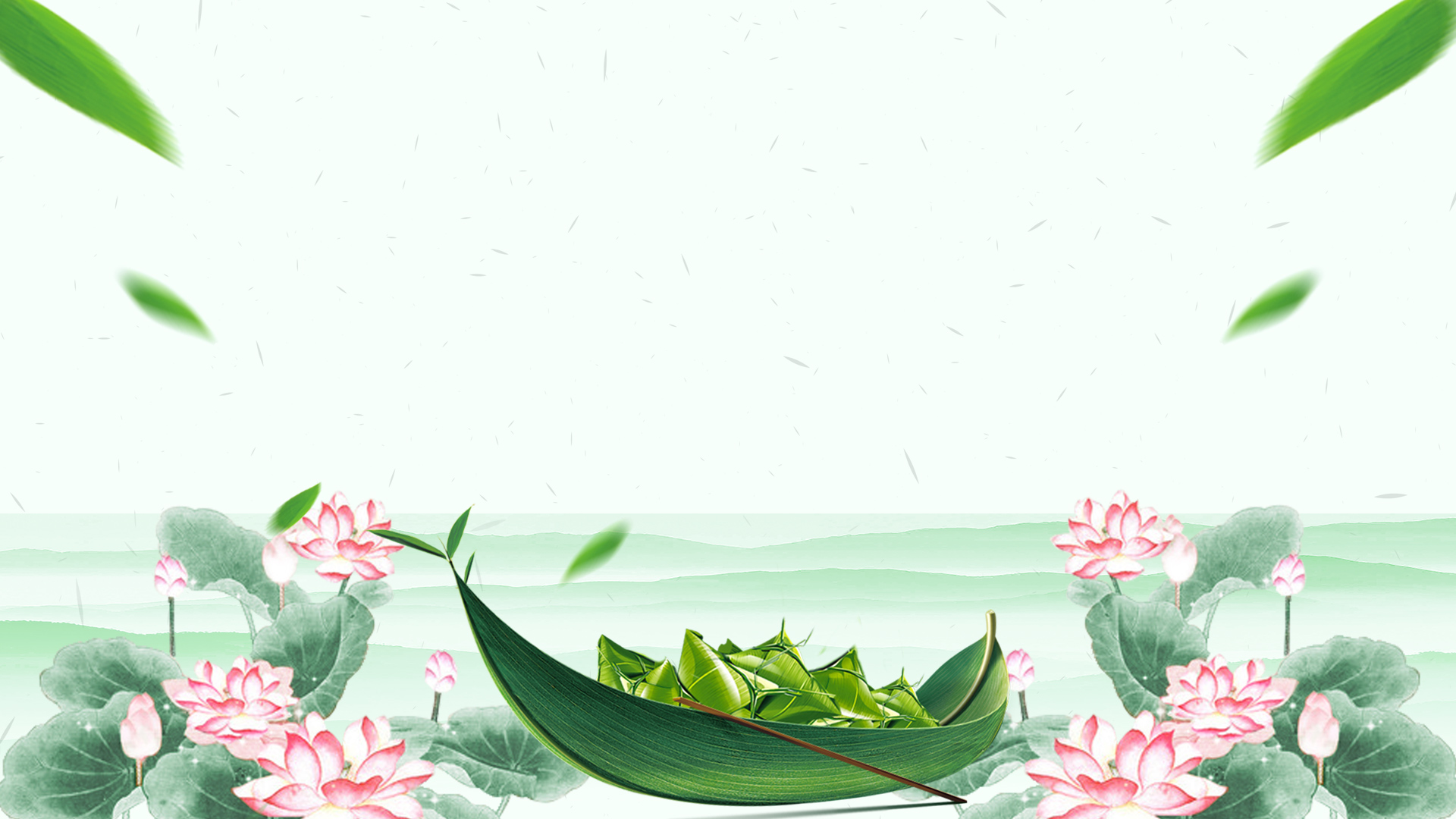 CHÀO TẠM BIỆT!
CHÀO TẠM BIỆT!